Taken en bevoegdheden Ombudsman Pensioenen
Jeroen Steenvoorden
ALV BBP 
16 april 2024
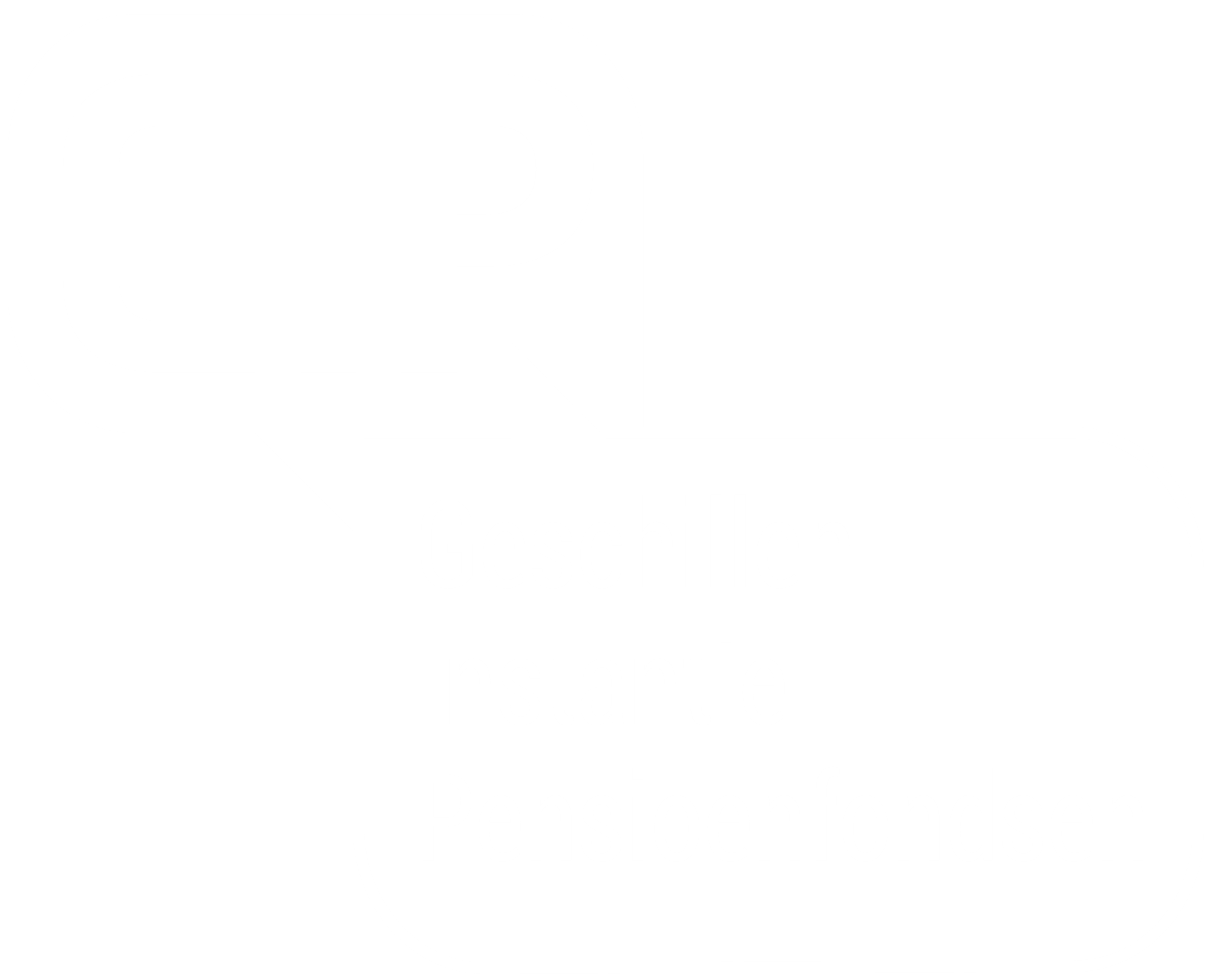 Voor vandaag
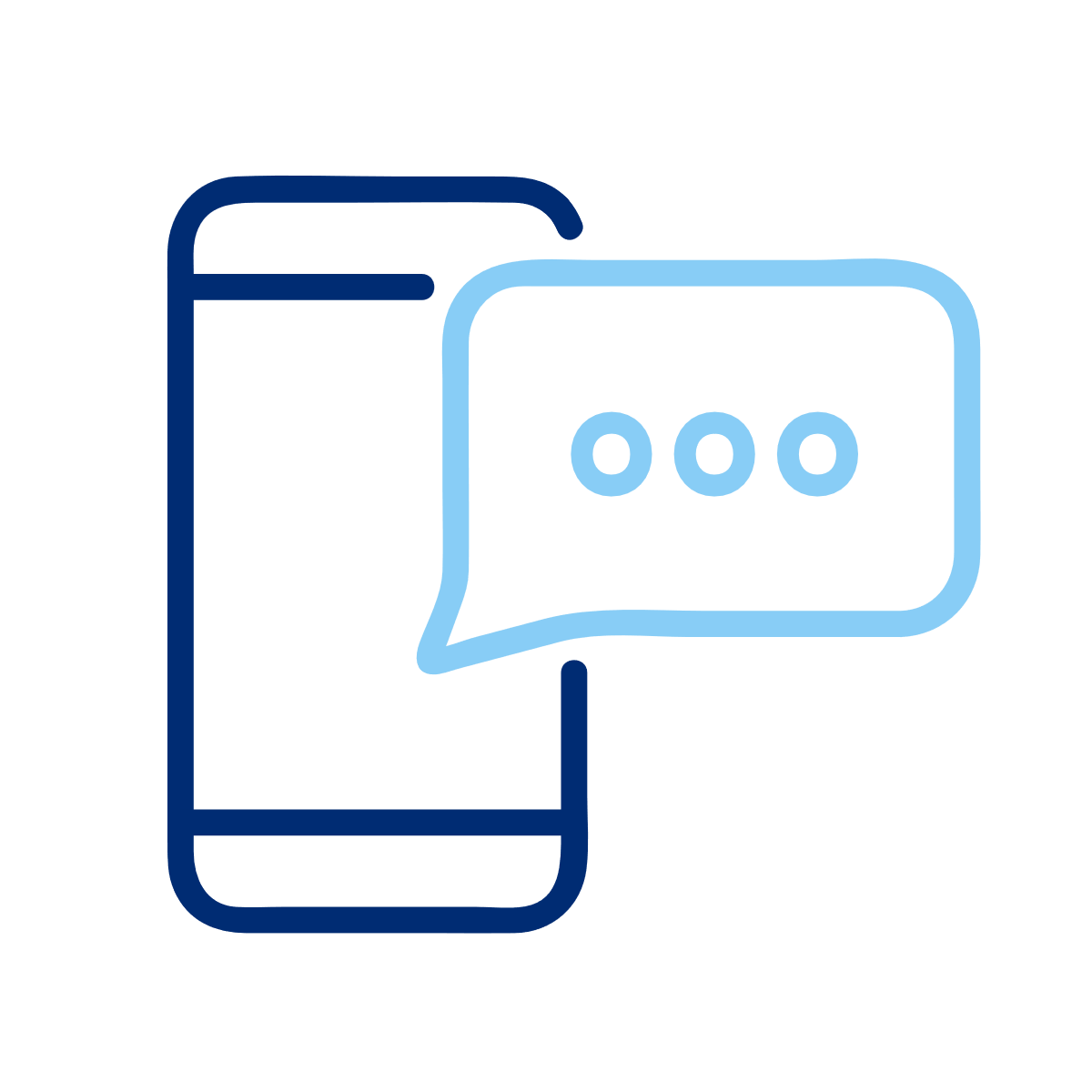 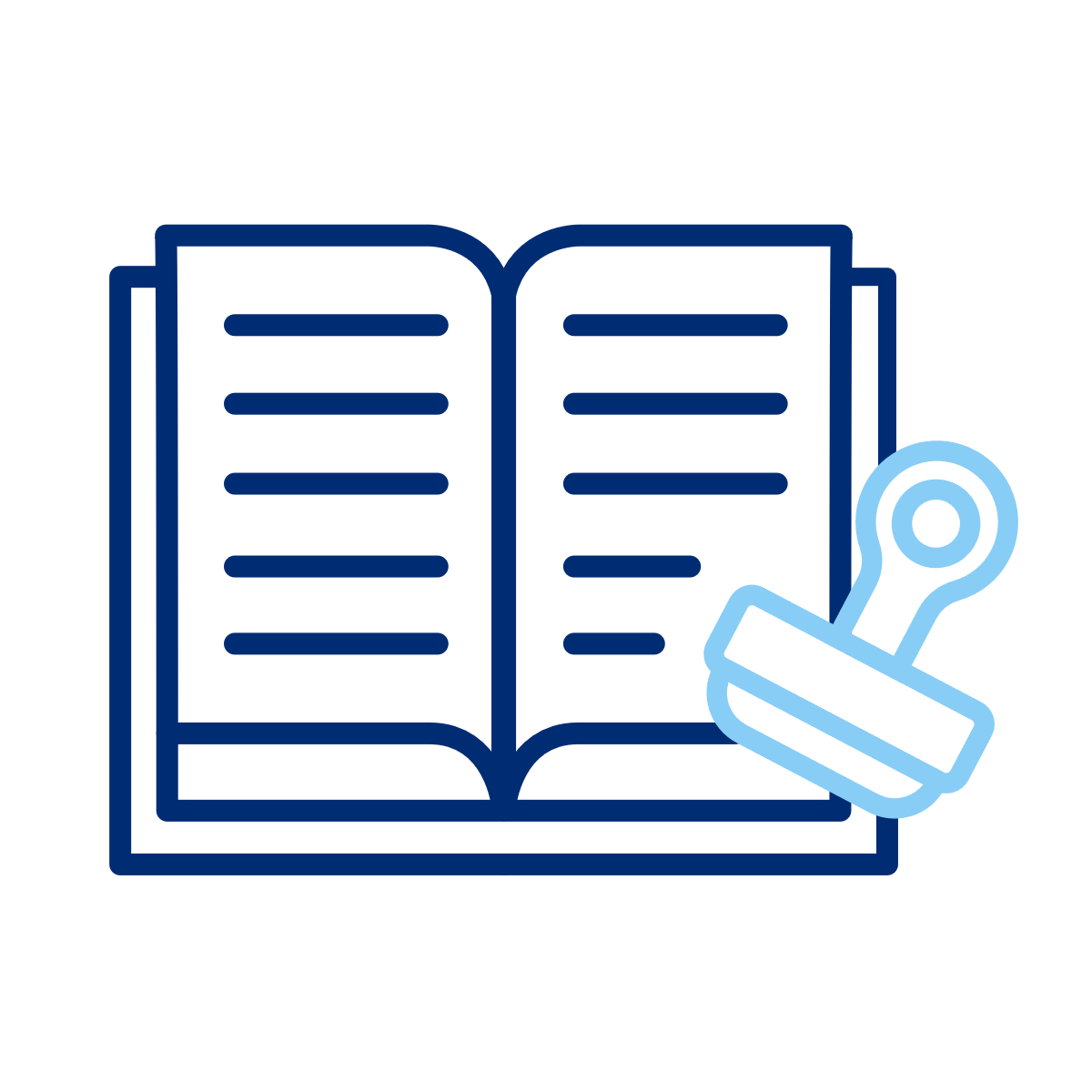 Voorstellen
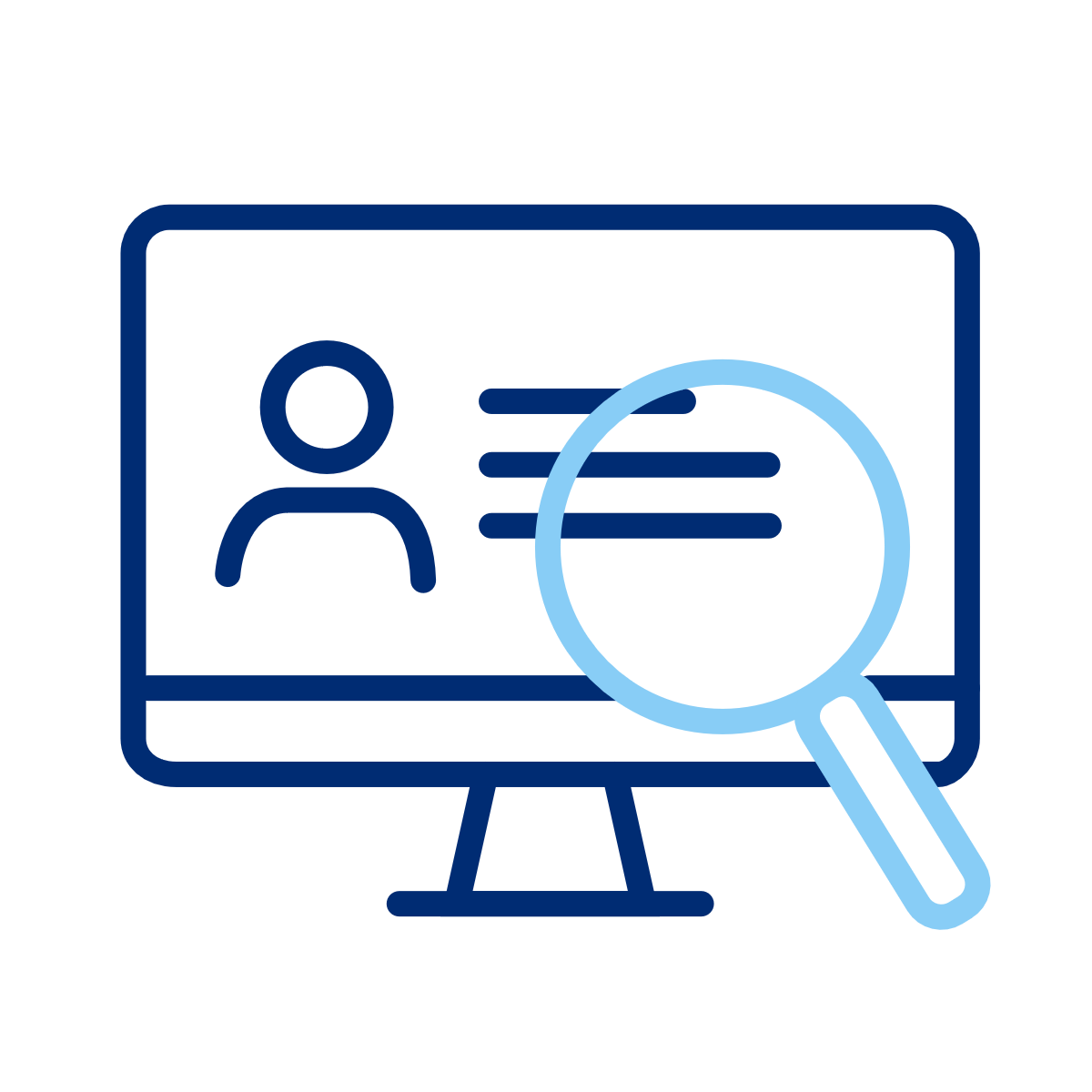 5.
1.
2.
3.
4.
Taken Ombudsman Pensioenen
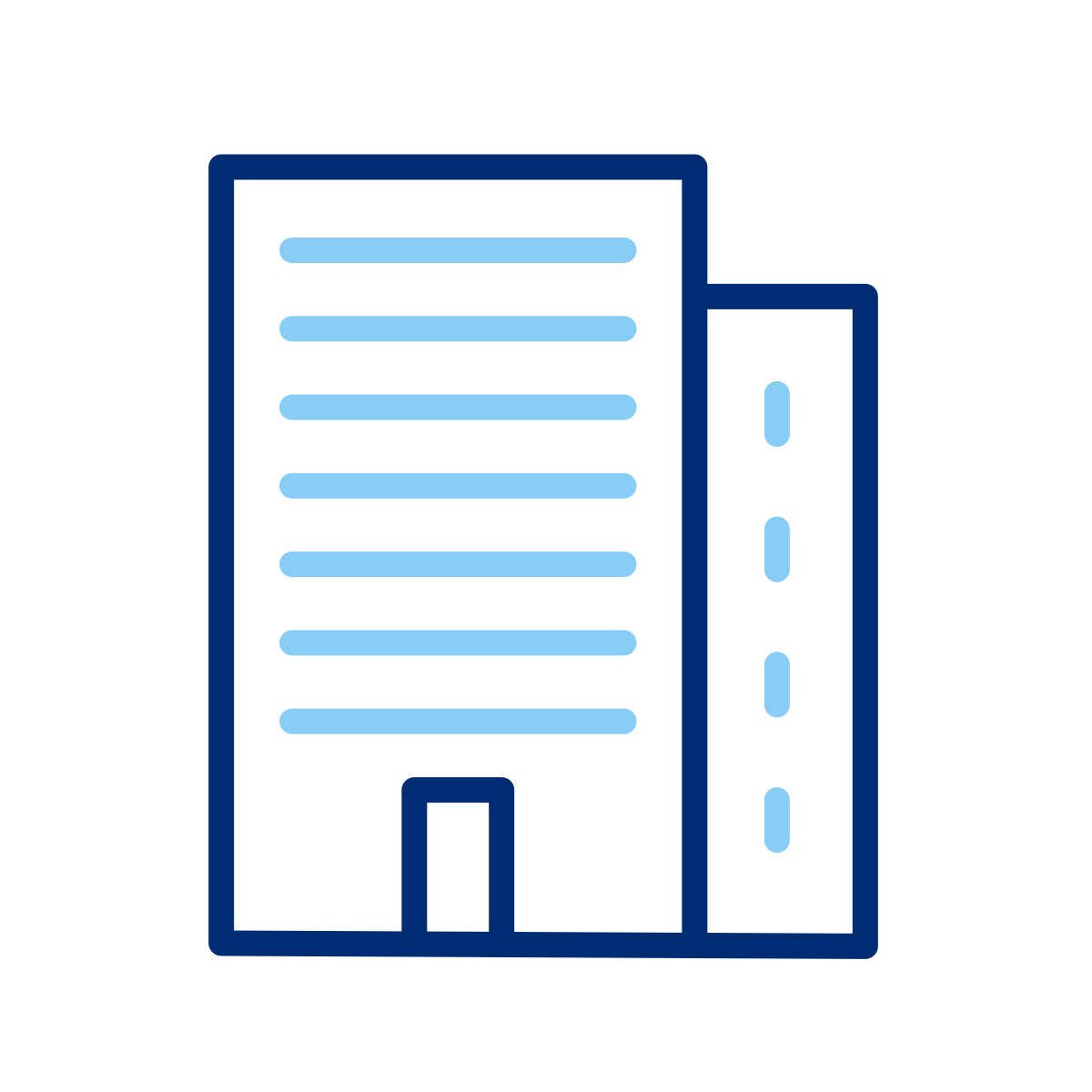 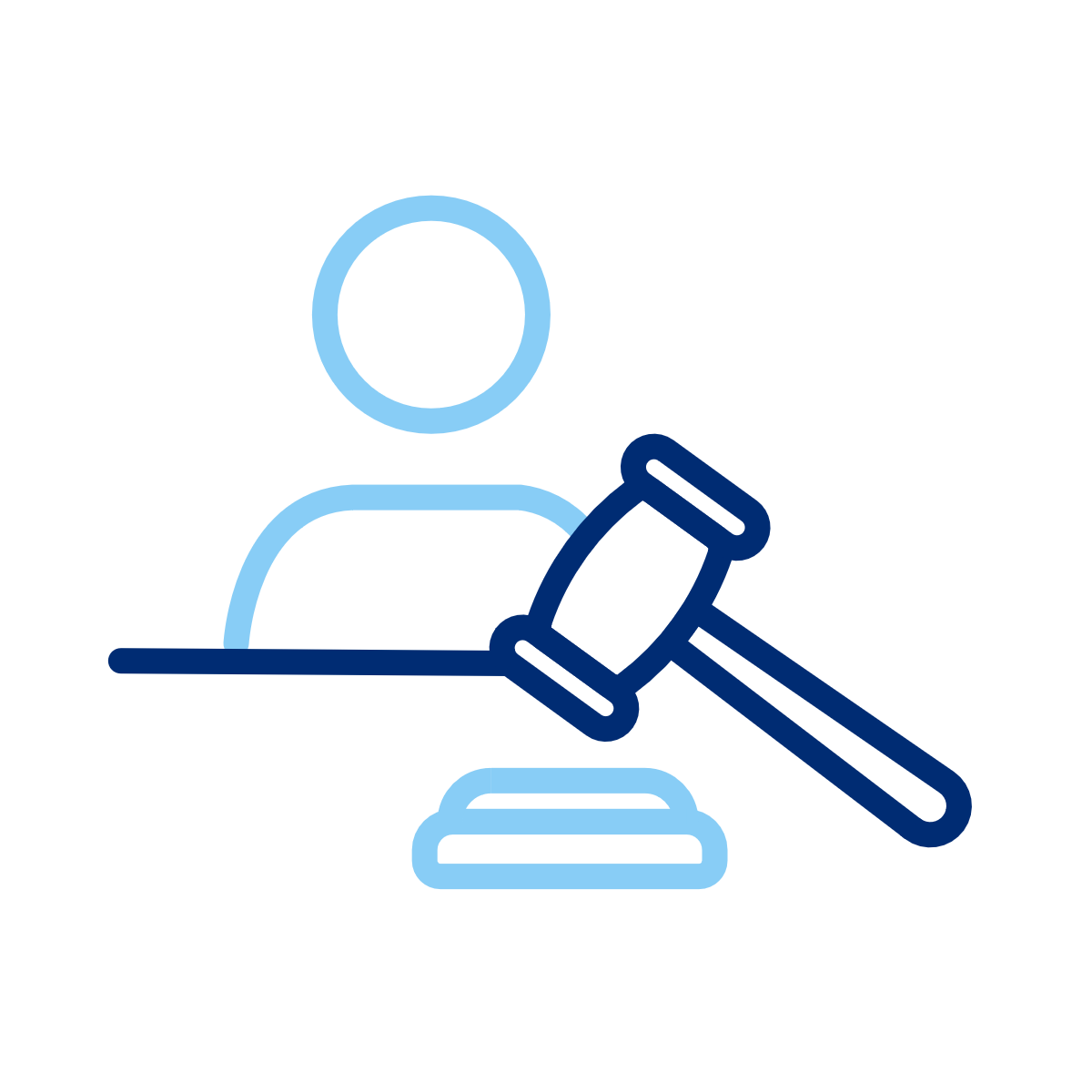 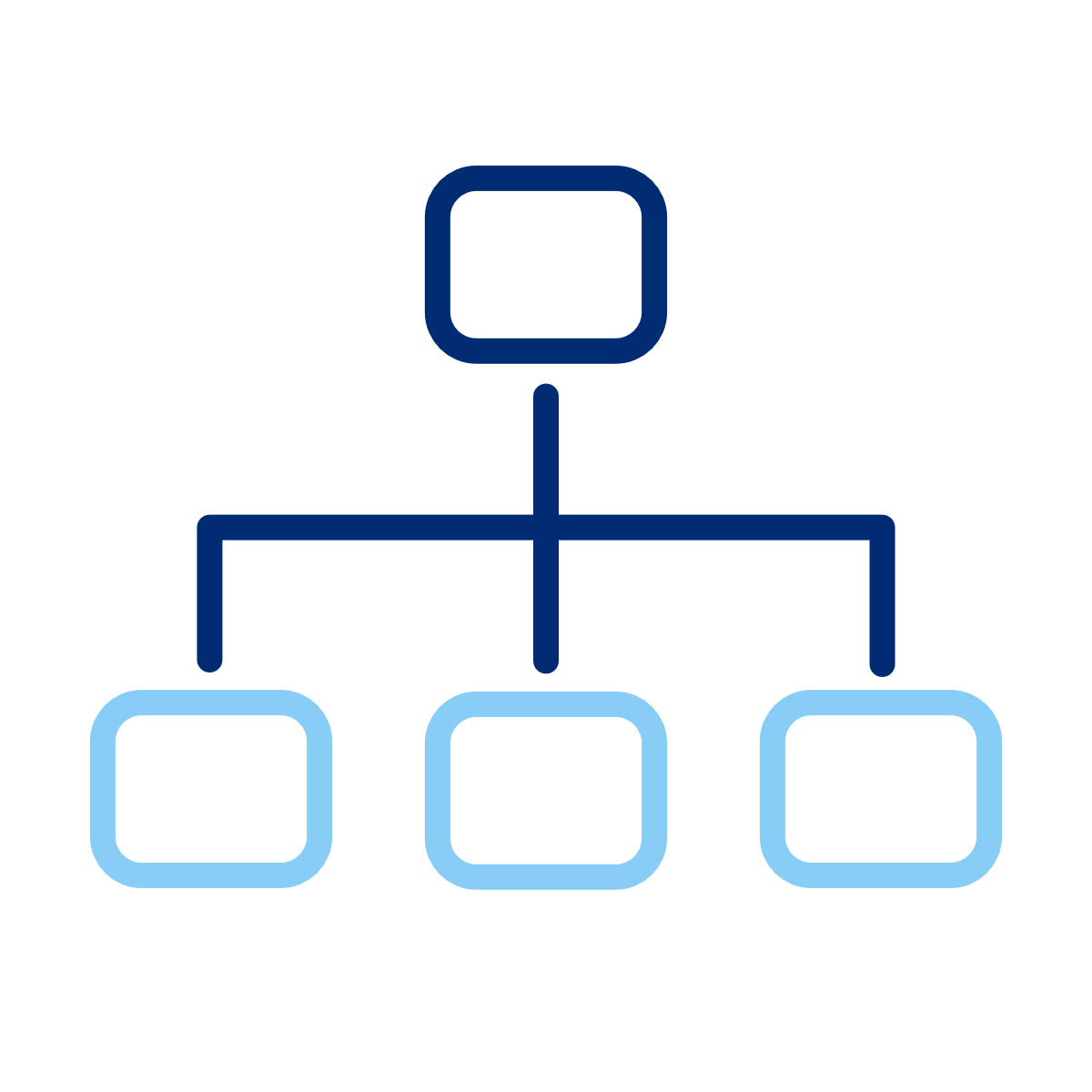 Geschilleninstantie Pensioenfondsen (GIP)
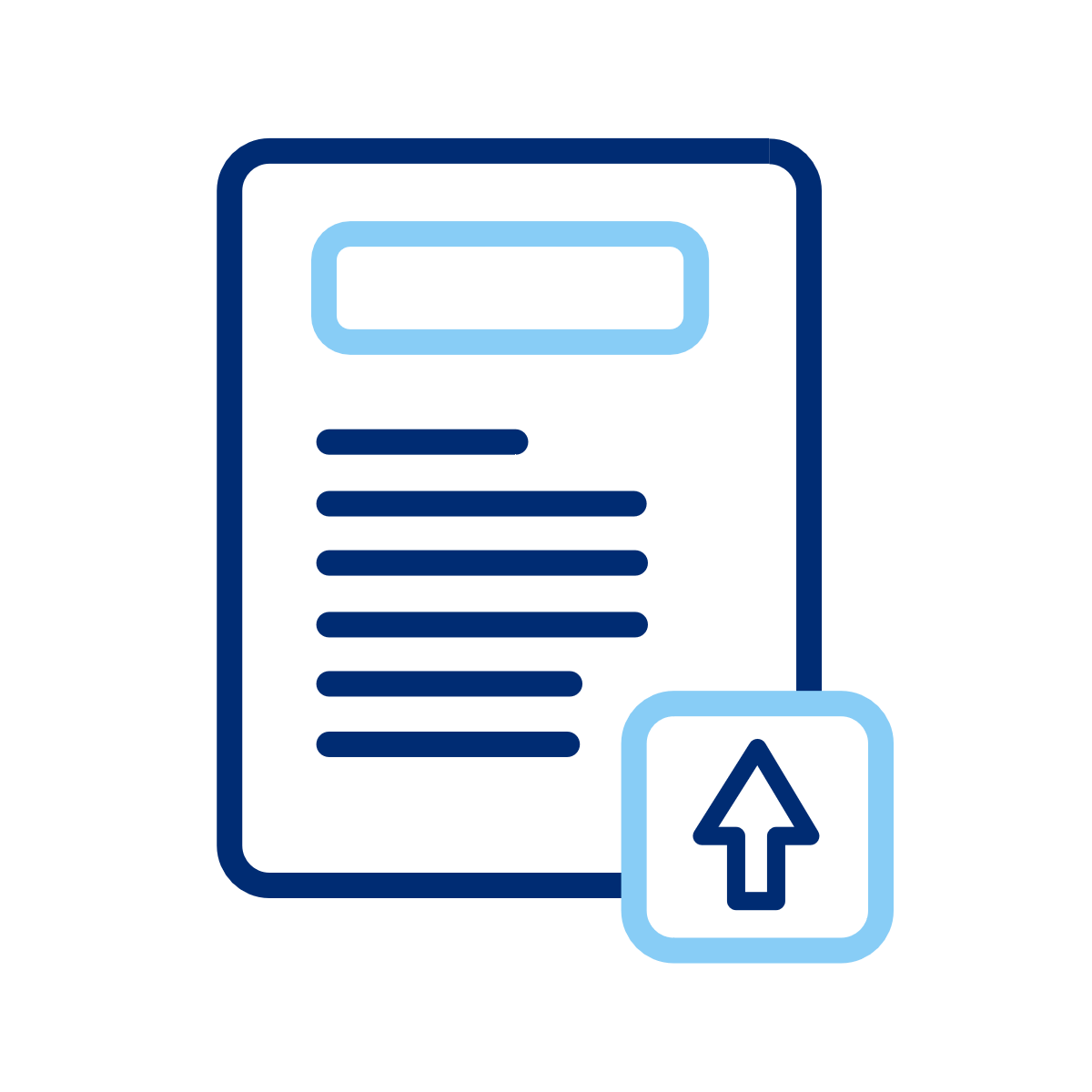 Voorbeeld zaken
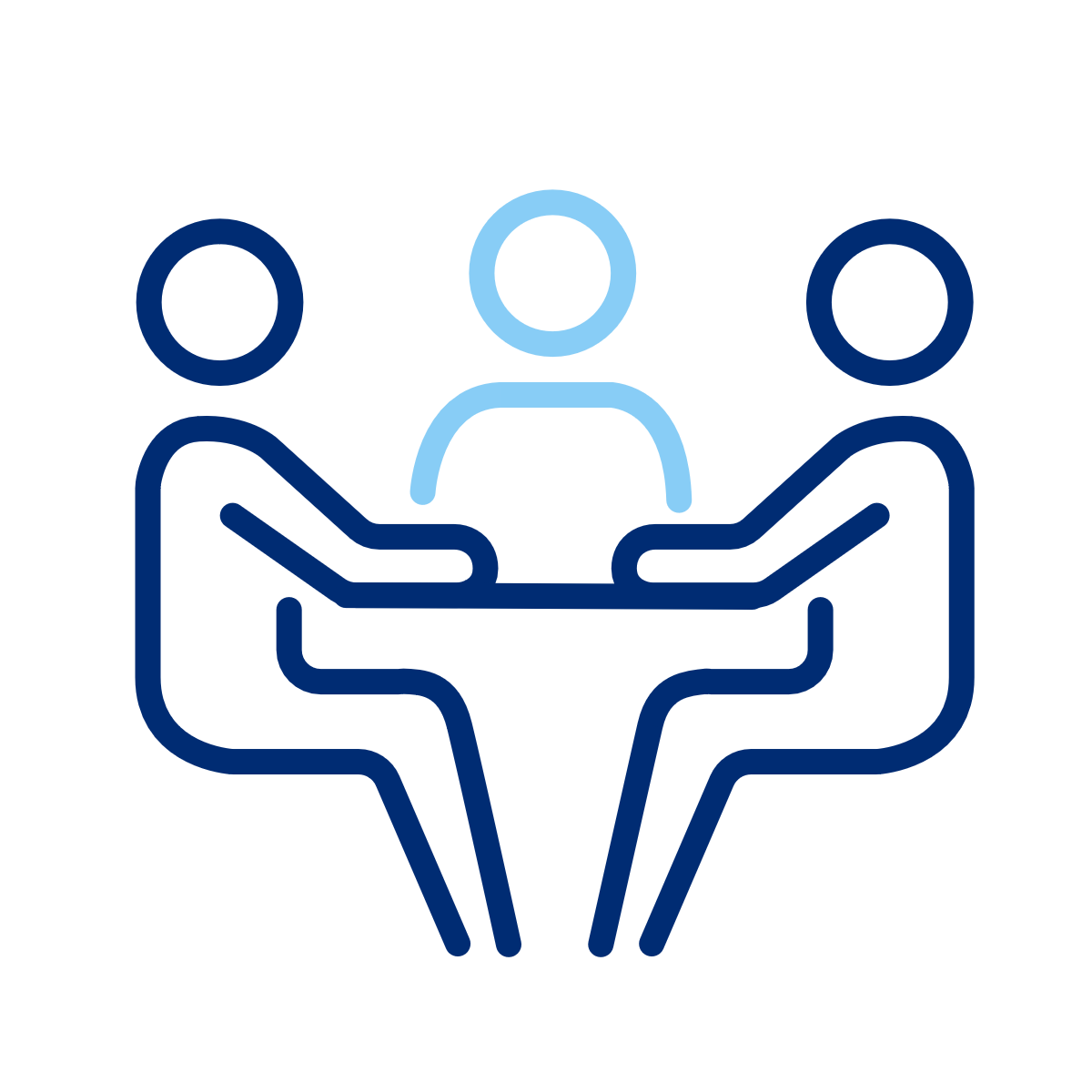 Wat kan er beter in de sector
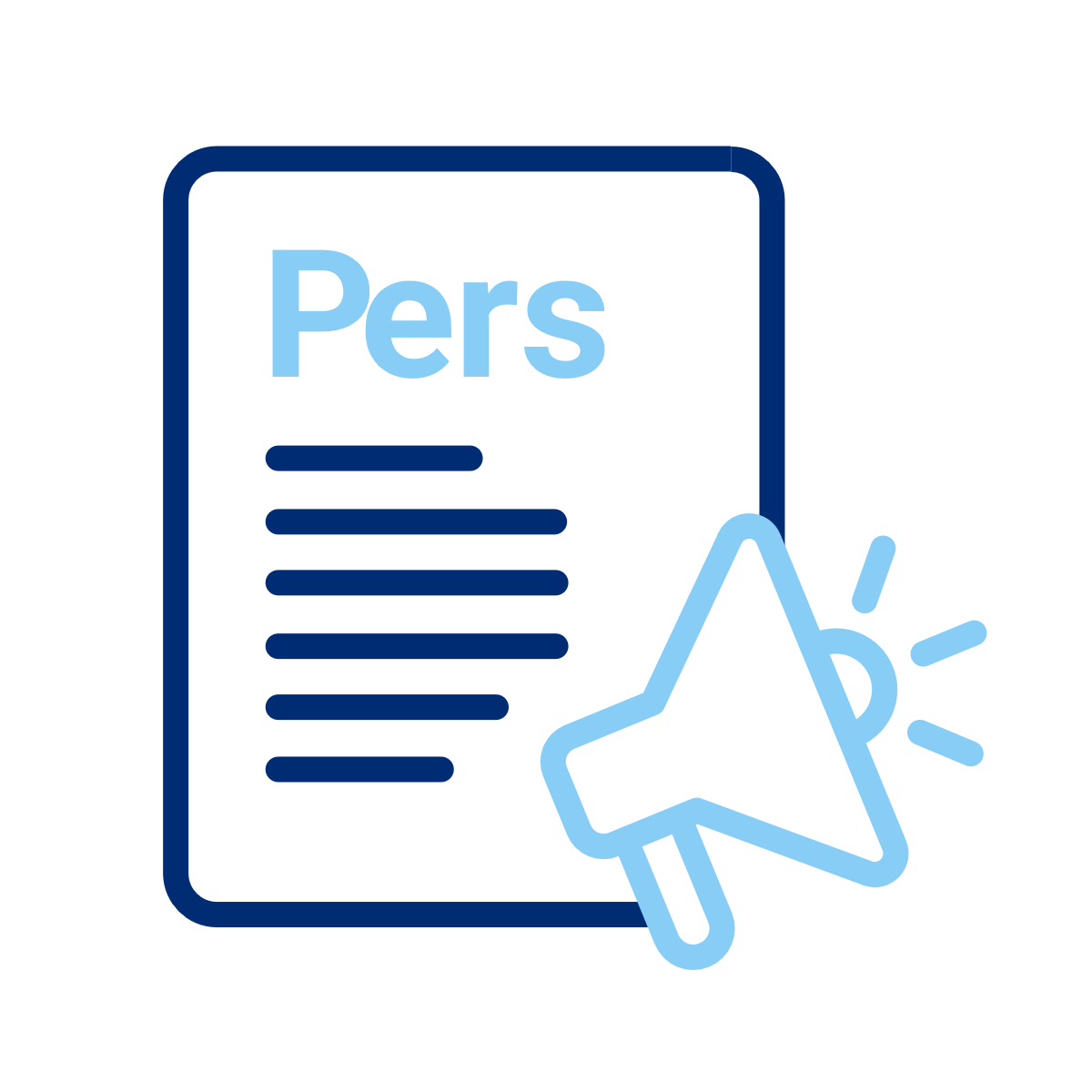 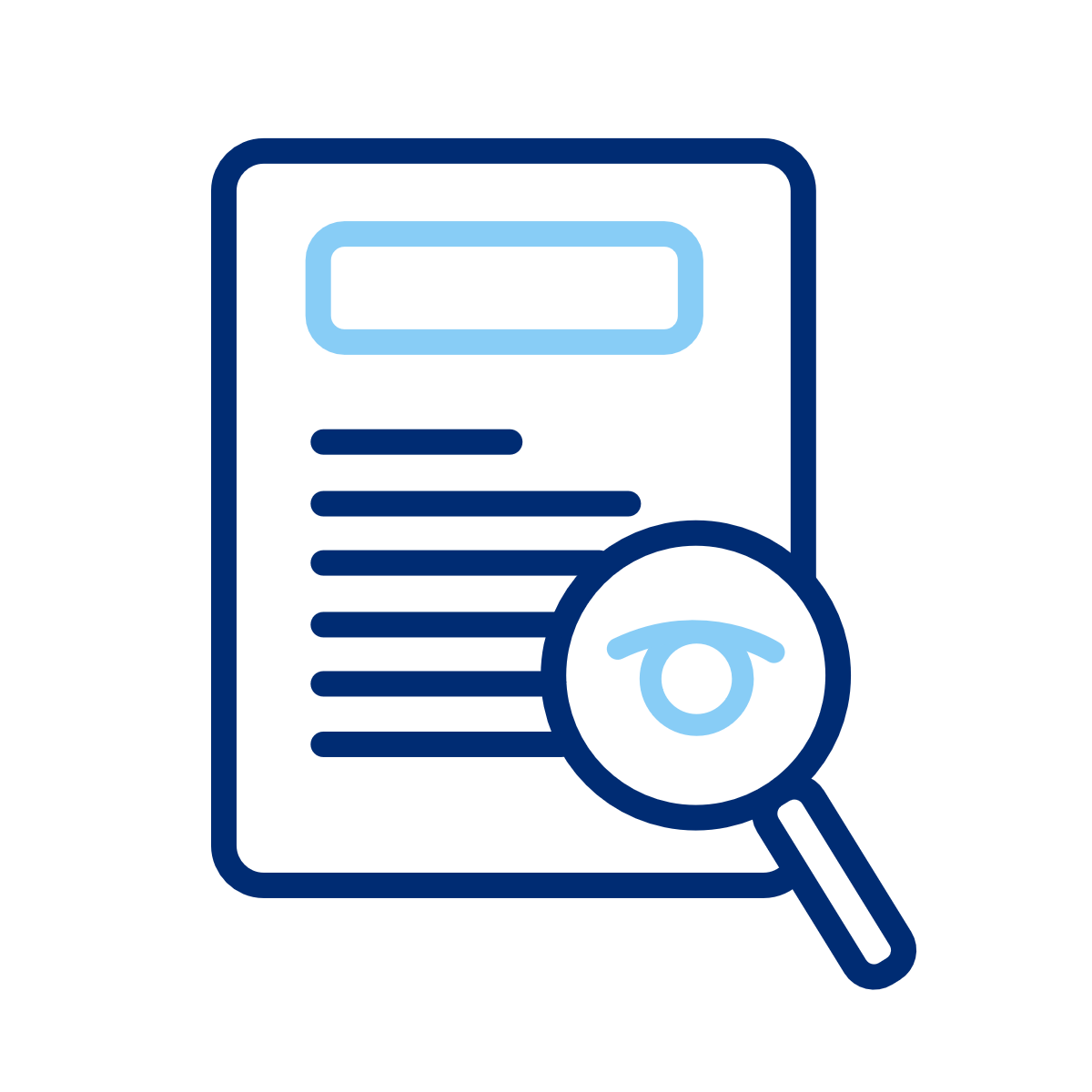 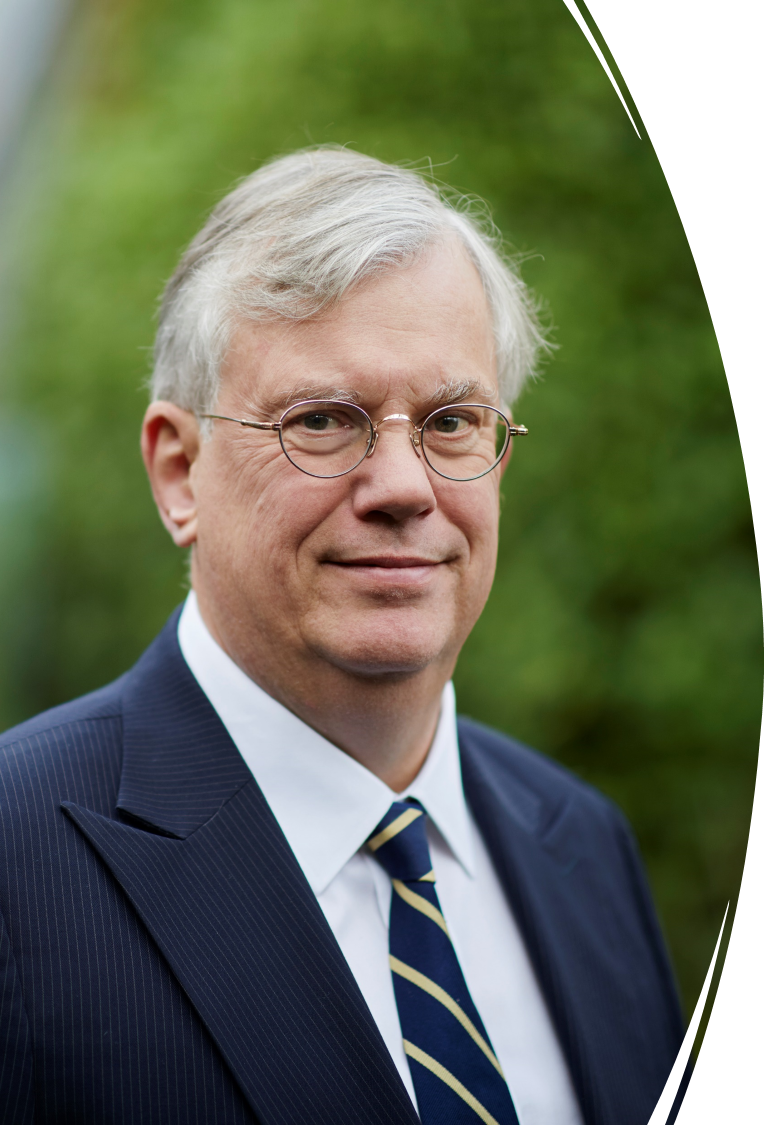 Mijn achtergrond (63)
Vanaf november 2021
Ombudsman Pensioenen

2006  - 2021
Directeur Stichting Pensioenfonds Medisch Specialisten (SPMS)  

2006 –  2018
Vice-voorzitter Raad van Commissarissen Rabobank Apeldoorn 

2000 –  2006
Directeur Stichting voor Ondernemingspensioenfondsen (OPF) 

 1996 – 1999
Managing Consultant – principal  - Mercer 

1986  –  1996
Diverse managementfuncties - Centraal Beheer Achmea/Eureko
3
Ombudsman Pensioenen
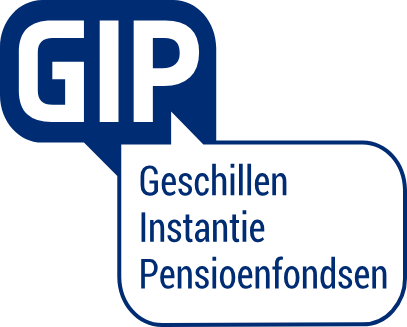 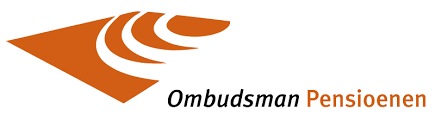 Voor vandaag
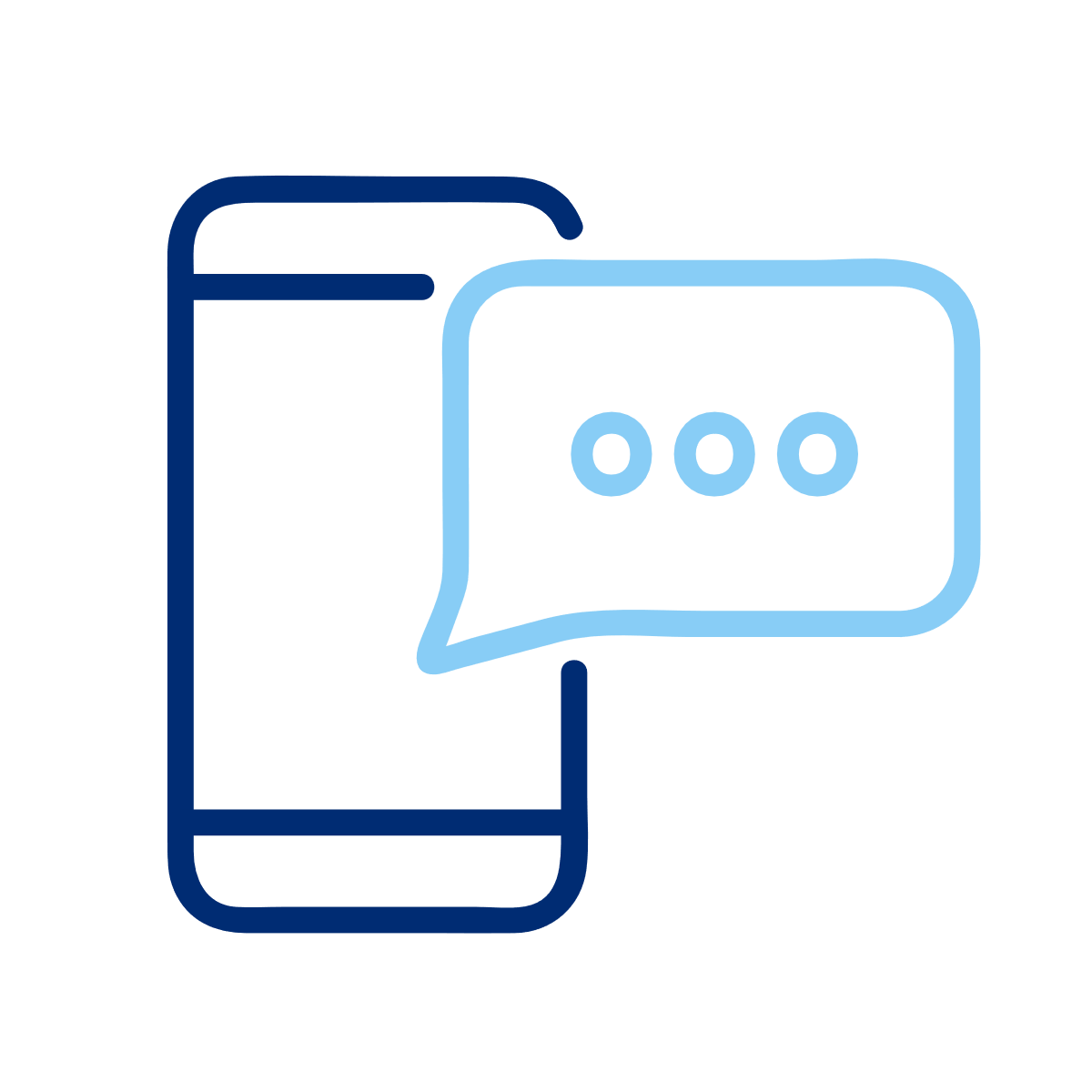 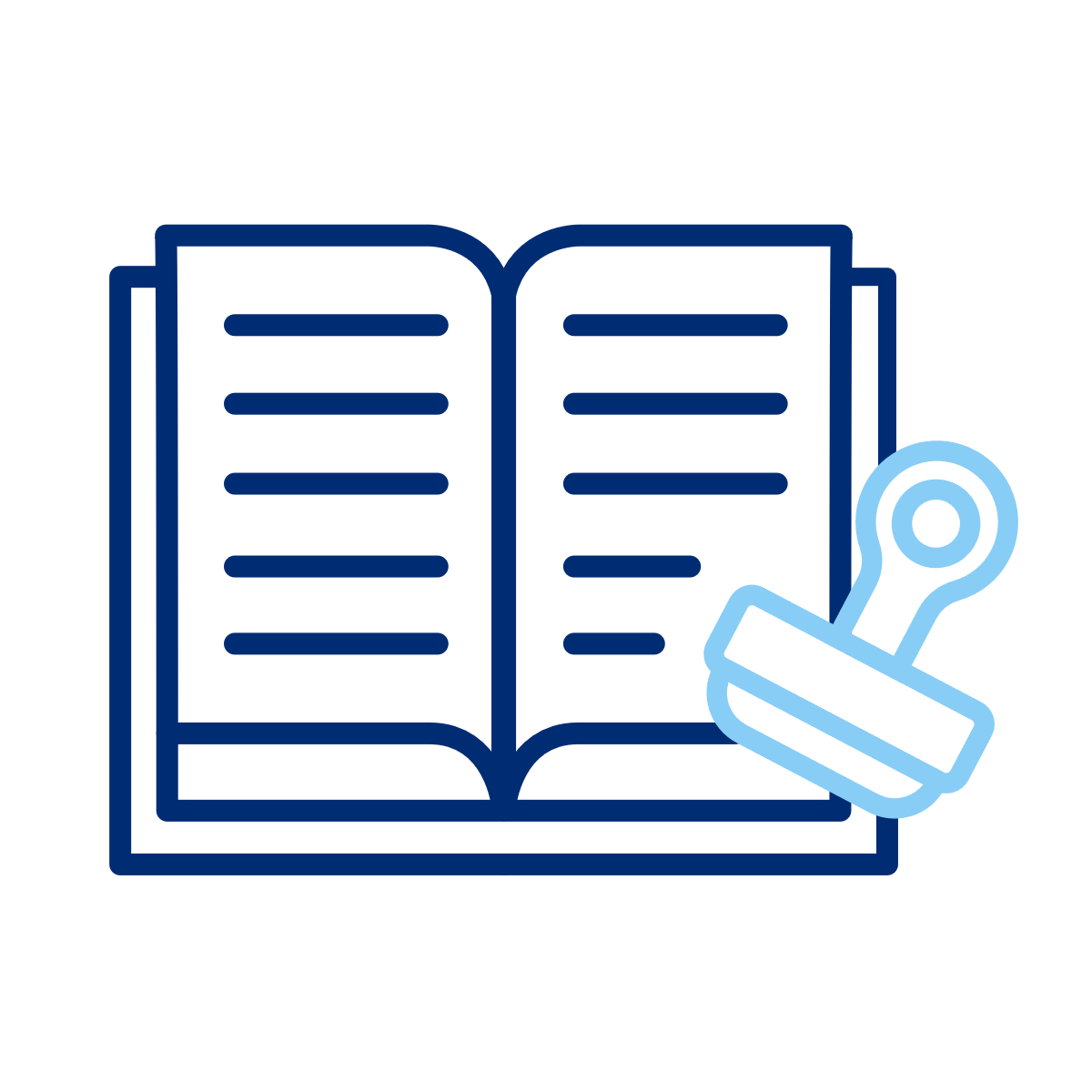 Voorstellen
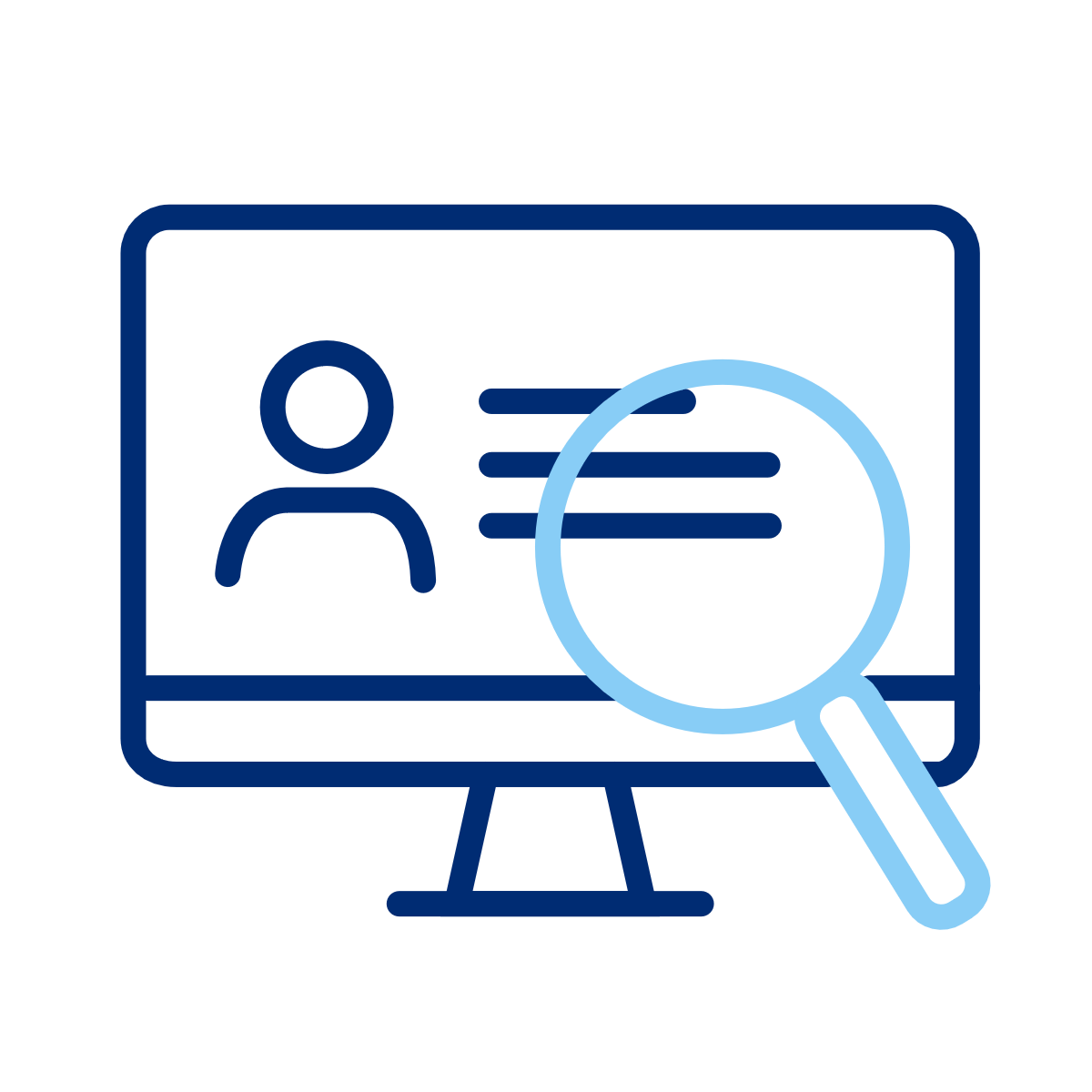 5.
1.
2.
3.
4.
Taken Ombudsman Pensioenen
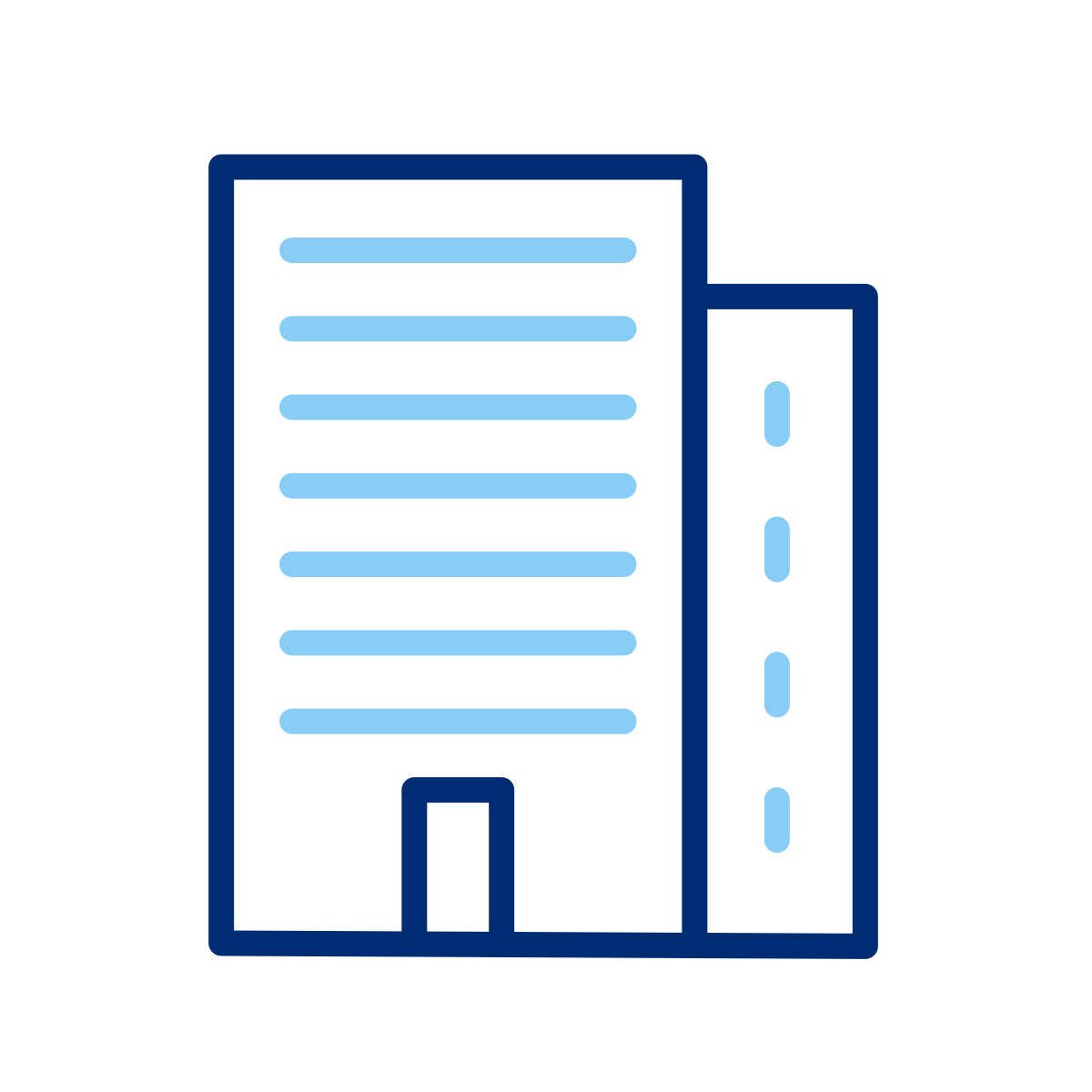 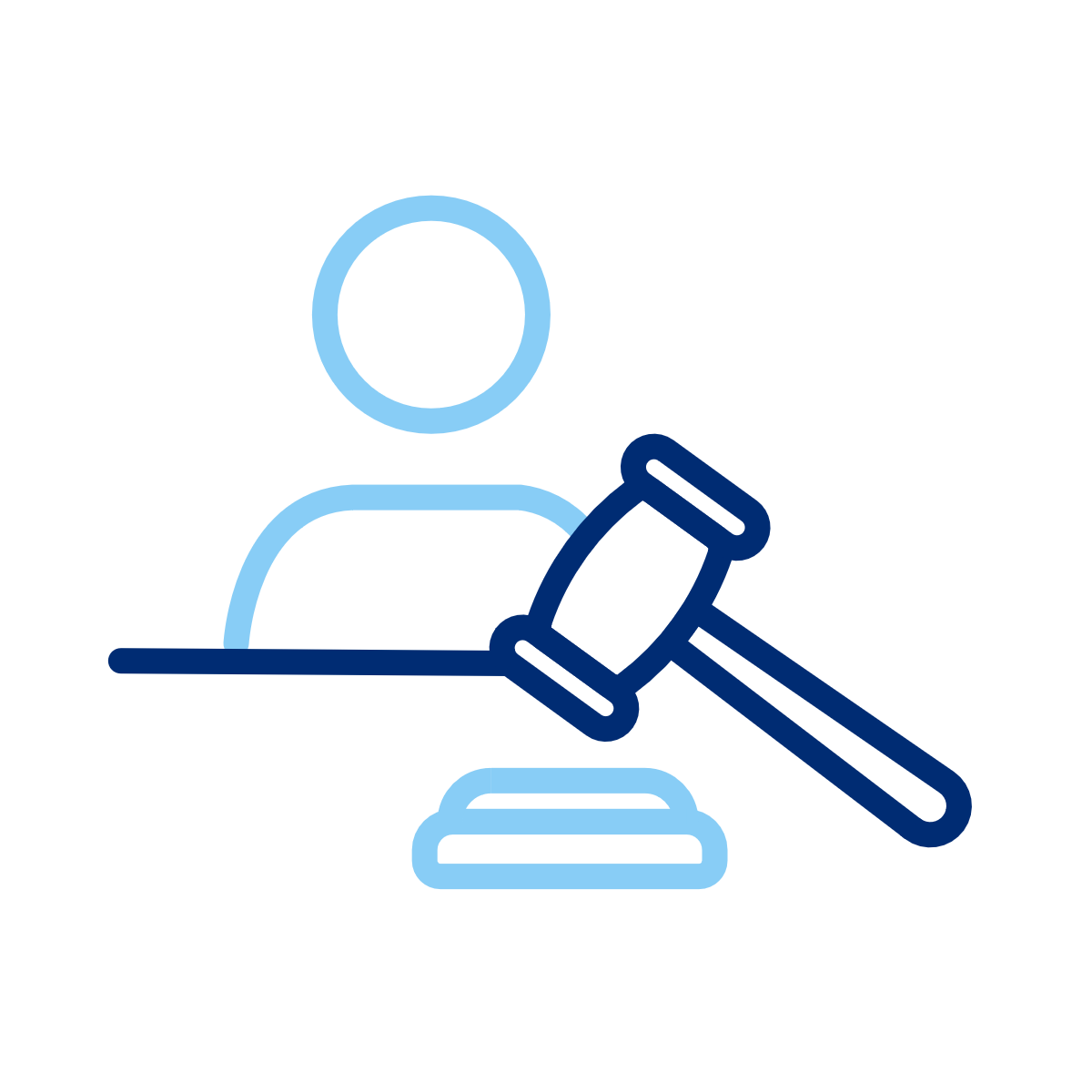 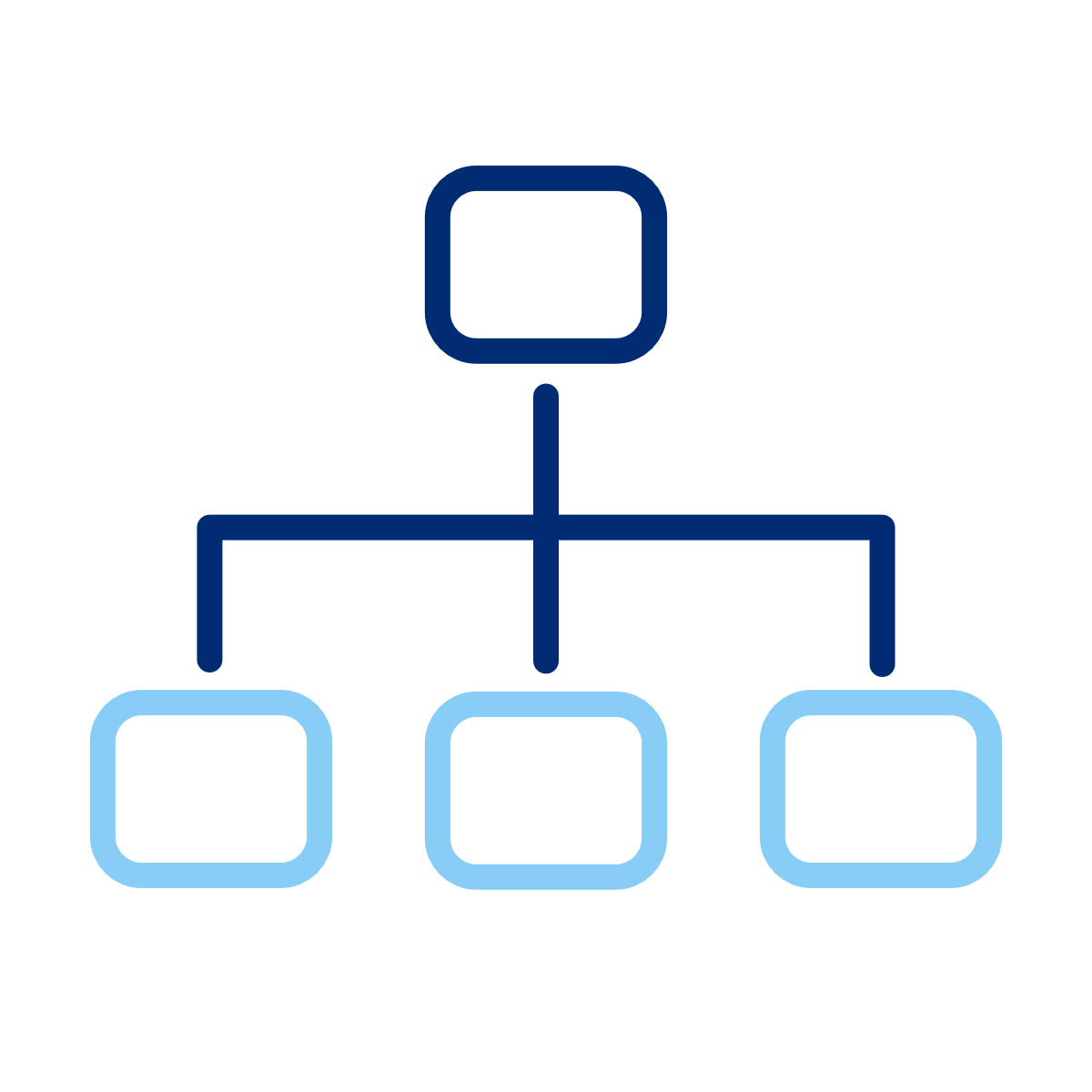 Geschilleninstantie Pensioenfondsen (GIP)
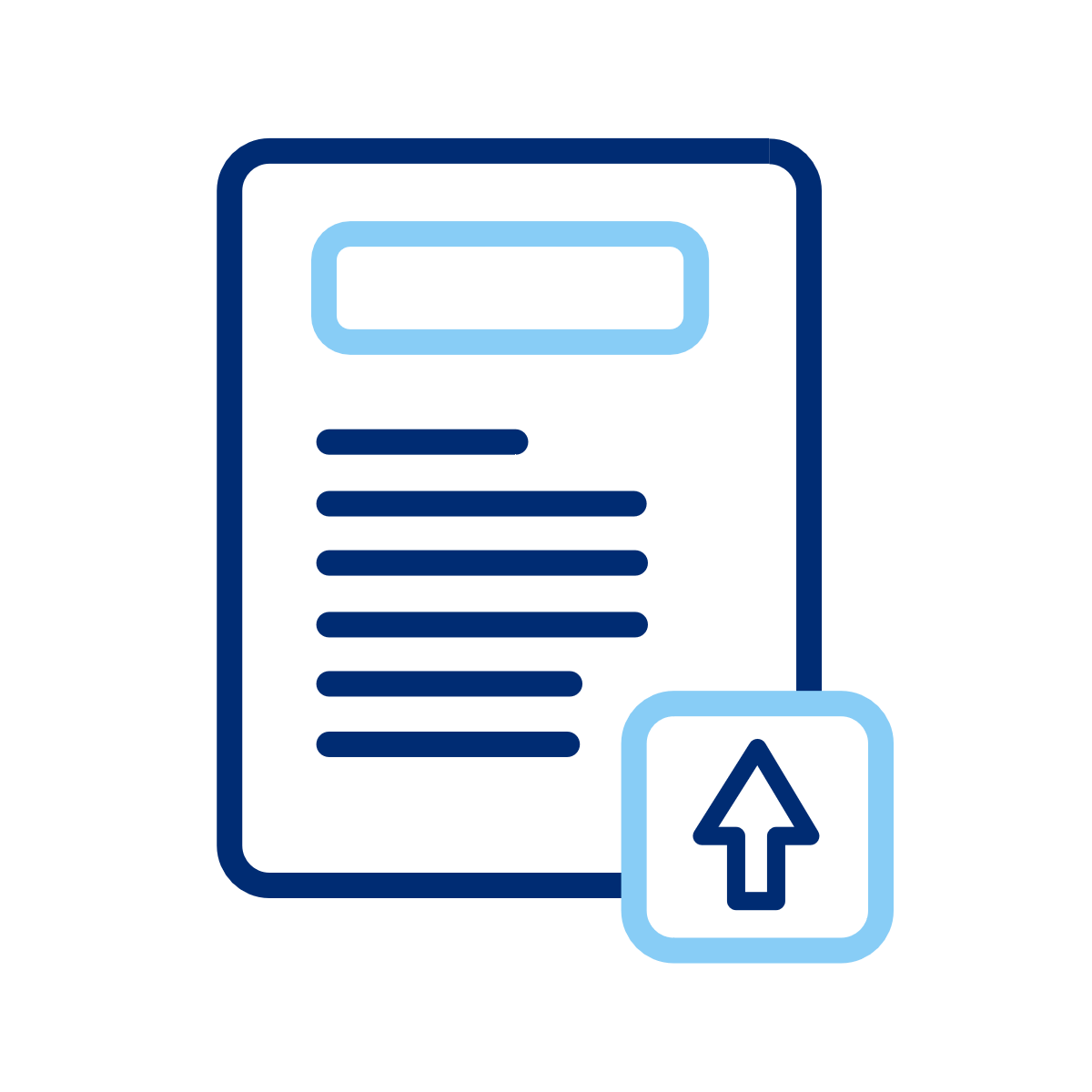 Voorbeeld zaken
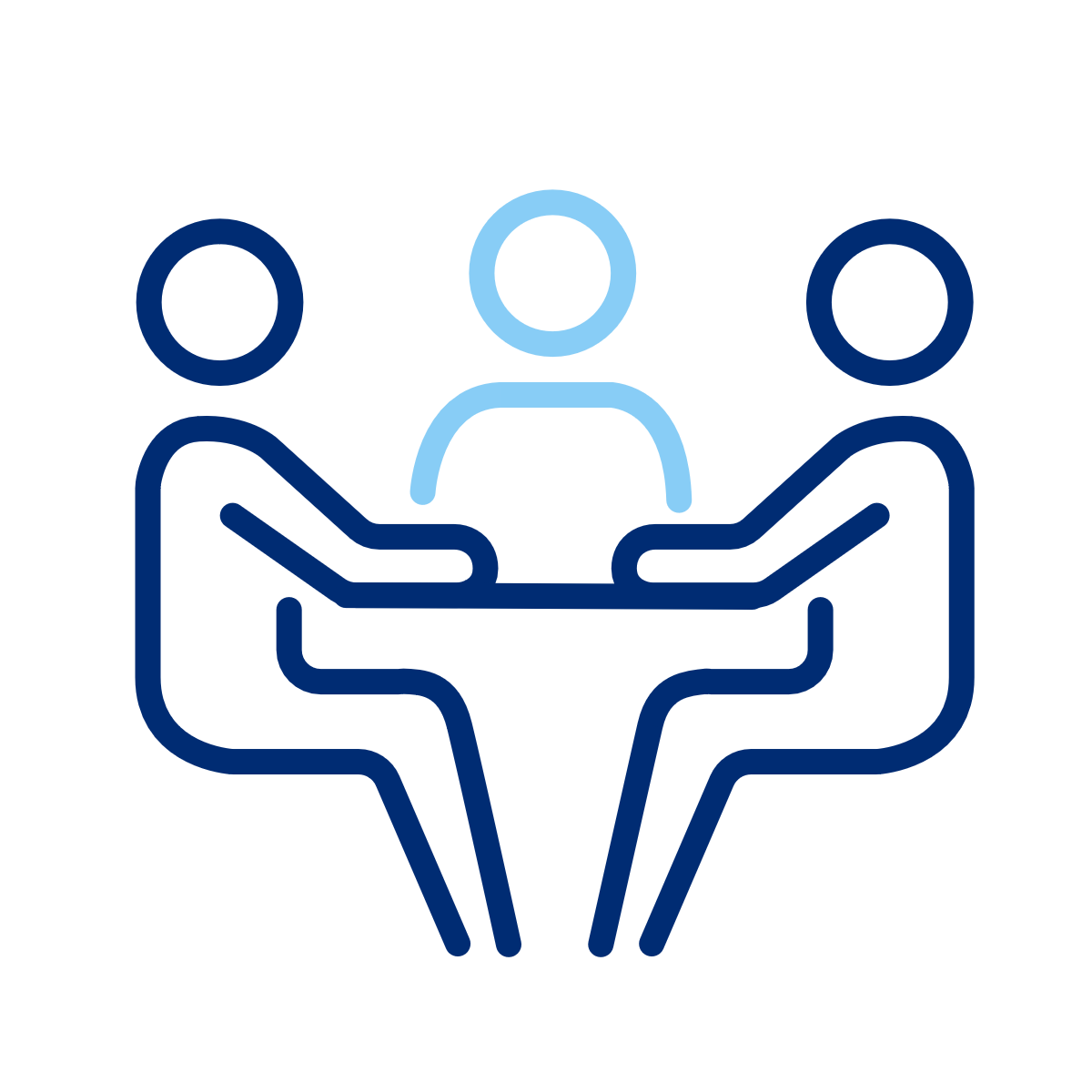 Wat kan er beter in de sector
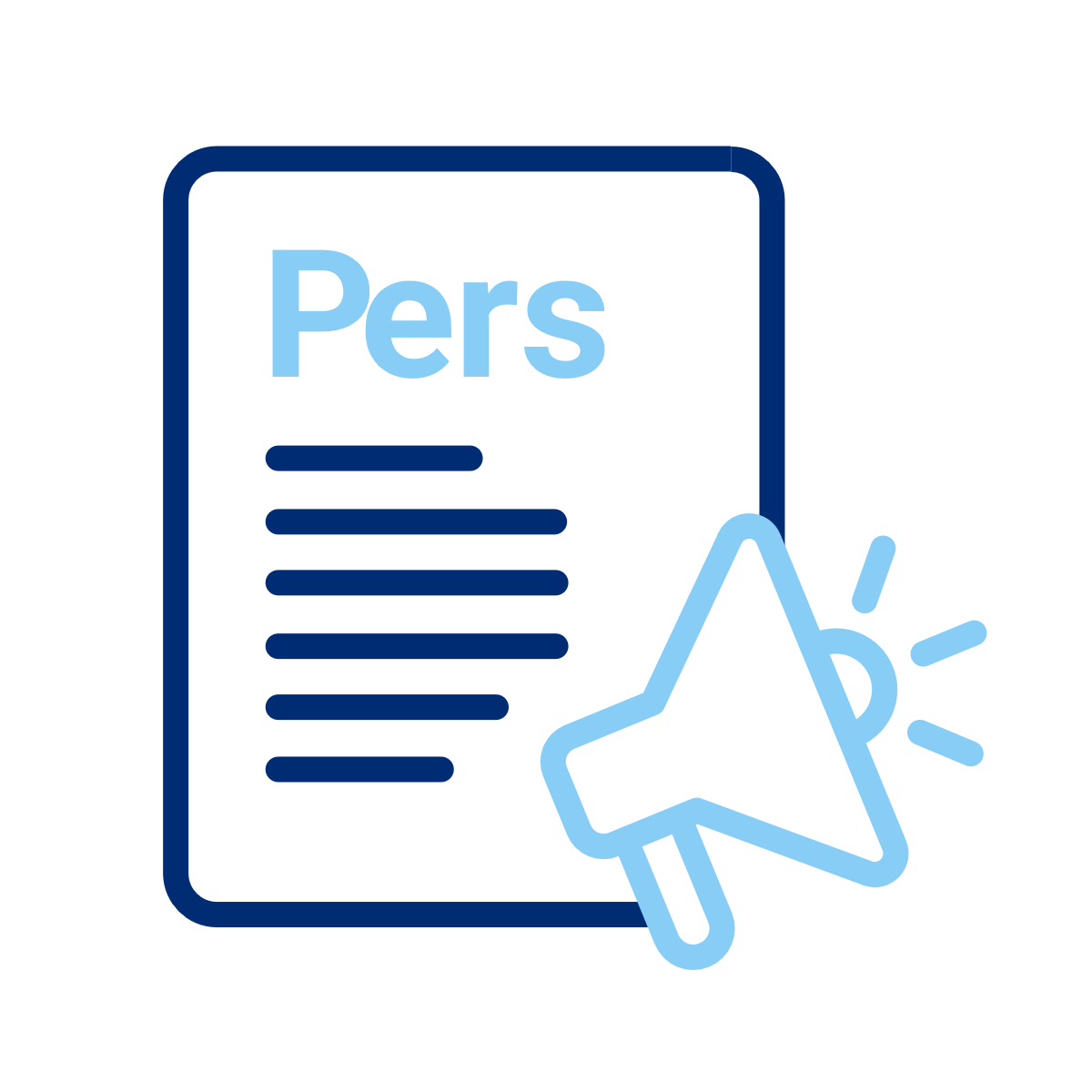 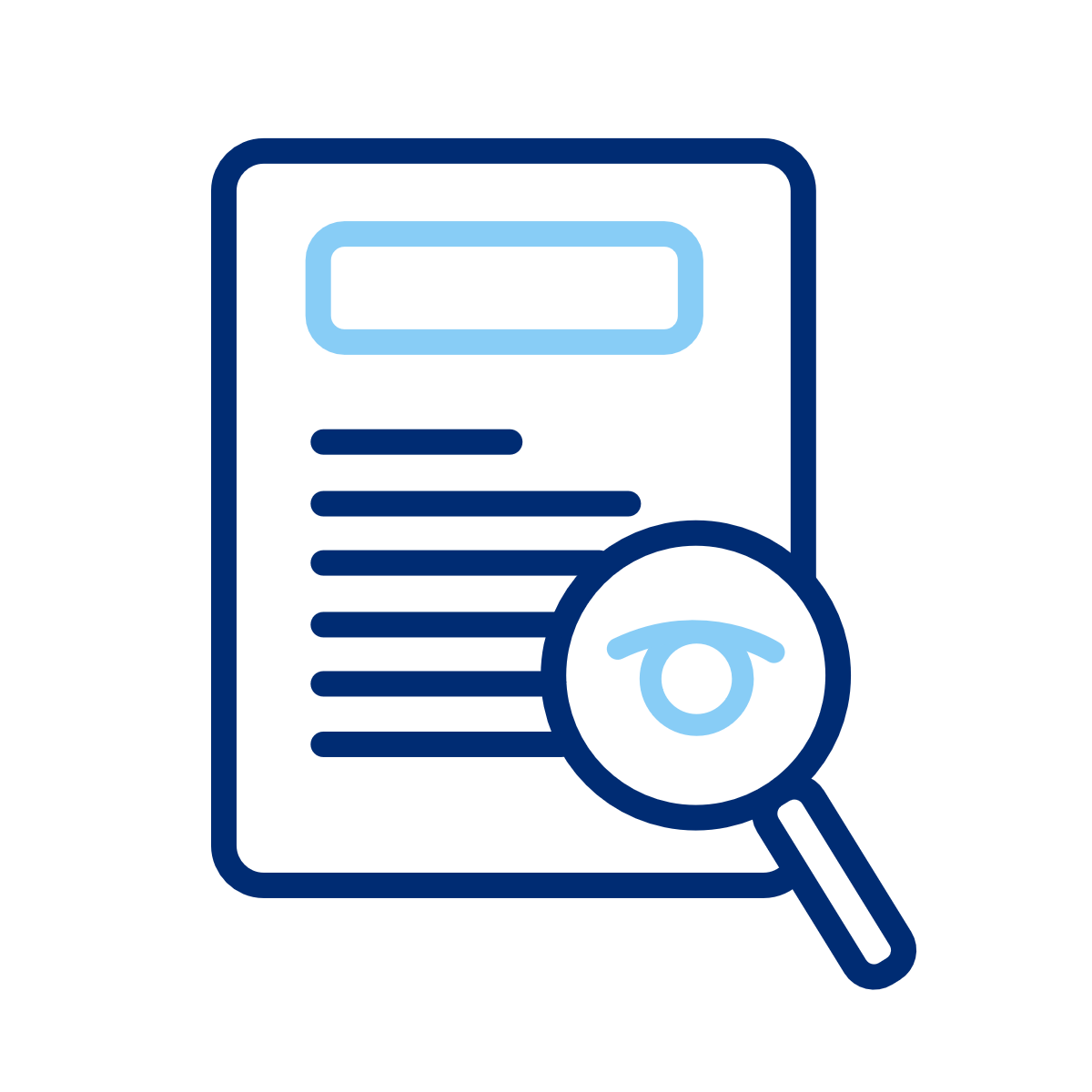 Bemiddelen
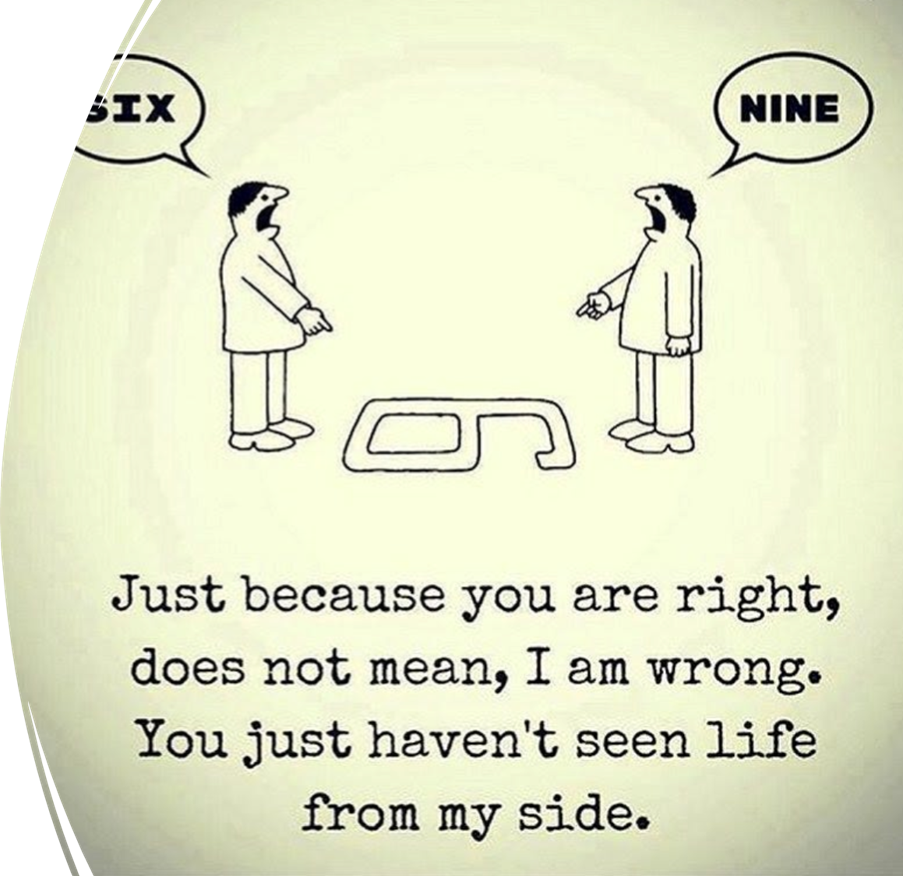 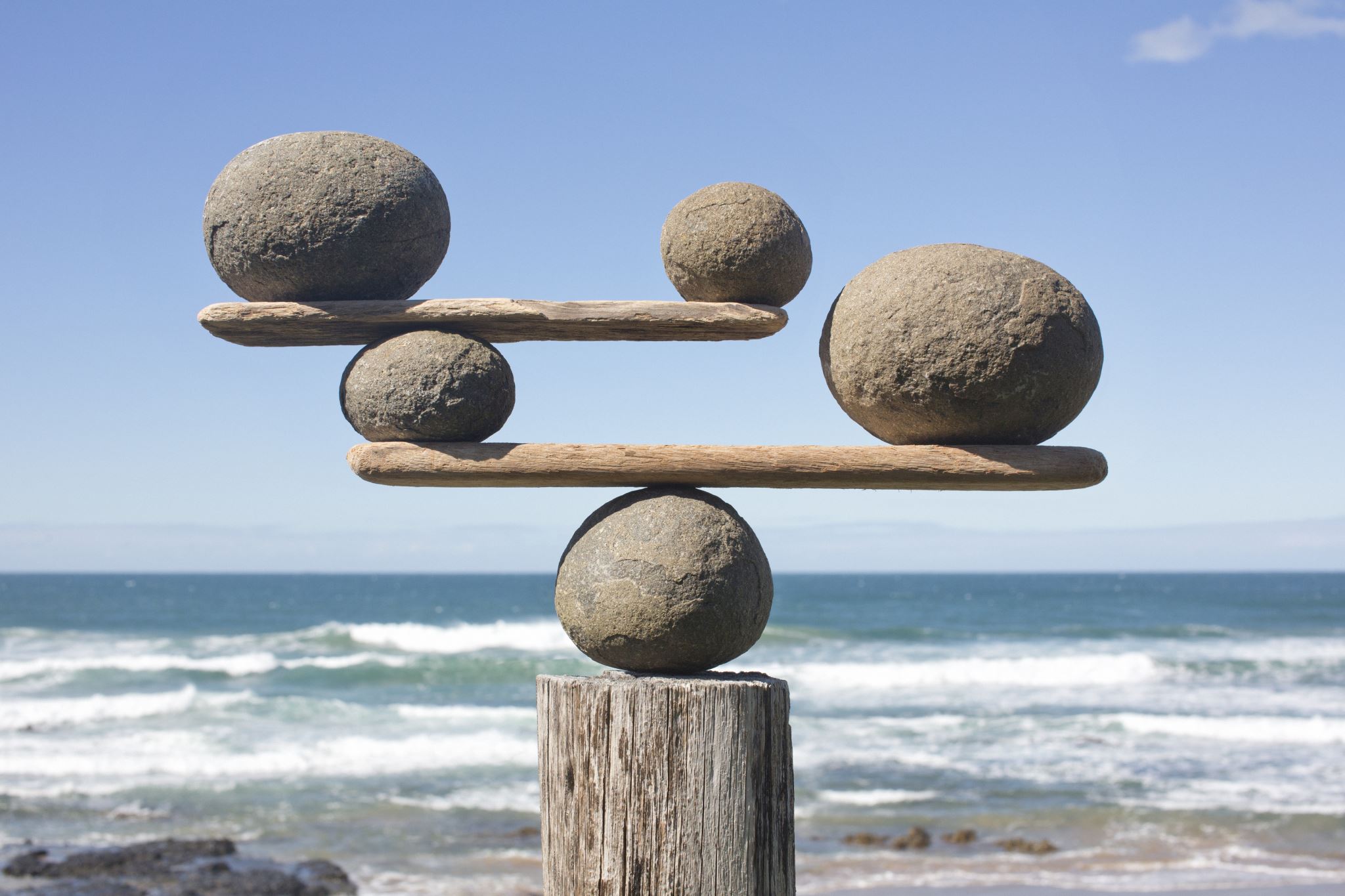 Wat doet een Ombudsman in het algemeen
Klachten/geschillen
Individuen/ geen class action
Laagdrempelig 
Geen kosten
Minder formele regels
Sneller dan rechter
Adviezen geven
Aan partijen
Publiceren
Sector specifiek
Lessen leren
Stem geven aan  klagers
Kan eigenstandig onderzoek doen
Onafhankelijk & onpartijdig
Boven de partijen staan
Verantwoording afleggen
Jaarverslag
Reinier van Zutphen
Nationale Ombudsman
Wat doet een Ombudsman pensioenen
Bemiddeling in Pensioenkwesties
2e lijn, 1e lijn is pensioenfonds zelf
Naast juridische bril ook maatschappelijke bril
 Redelijkheid & billijkheid
Voorkomen dat mensen tussen wal en schip vallen
Kwaliteit van de pensioensector verbeteren
Op basis van de ervaring met klachten
Thema 
Fondsniveau
Kan eigen onderzoek doen
Kerncijfers 2023
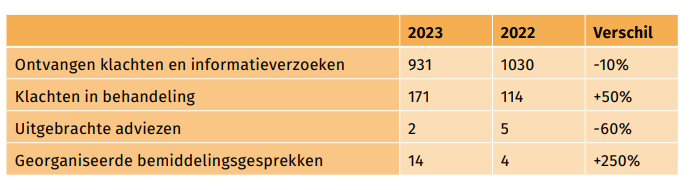 Klachten die niet naar boven komen
IJsberg B is logisch bij klachten
Minder klachten
Complexe materie
Klagen vraagt inspanning
Data kwaliteit?
Gedrag/cultuur?
Bron: boek “Volgende keer Beter” pagina 45
Resultaten bemiddelingen
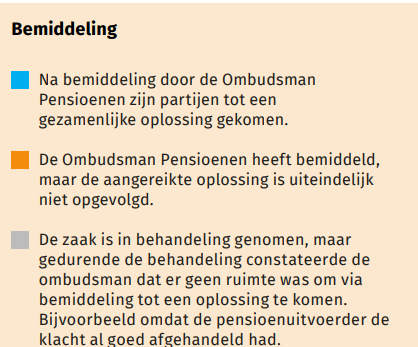 De oprichting van GIP
Tussenscherm titel
De oprichting van GIP
Raad voor de rechtspraak verwacht groot aantal procedures tijdens Wtp transitie. Vervallen individueel bezwaarrecht​ belangrijke factor.

Kabinet wil zeeffunctie voor de rechtspraak om vastlopen systeem te voorkomen. GIP moet daarom laagdrempelig toegankelijk zijn.

Wtp: van discussie over individueel bezwaarrecht naar permanente geschilleninstantie​. Onafhankelijke geschilleninstantie als verplichting opgenomen in besluit.
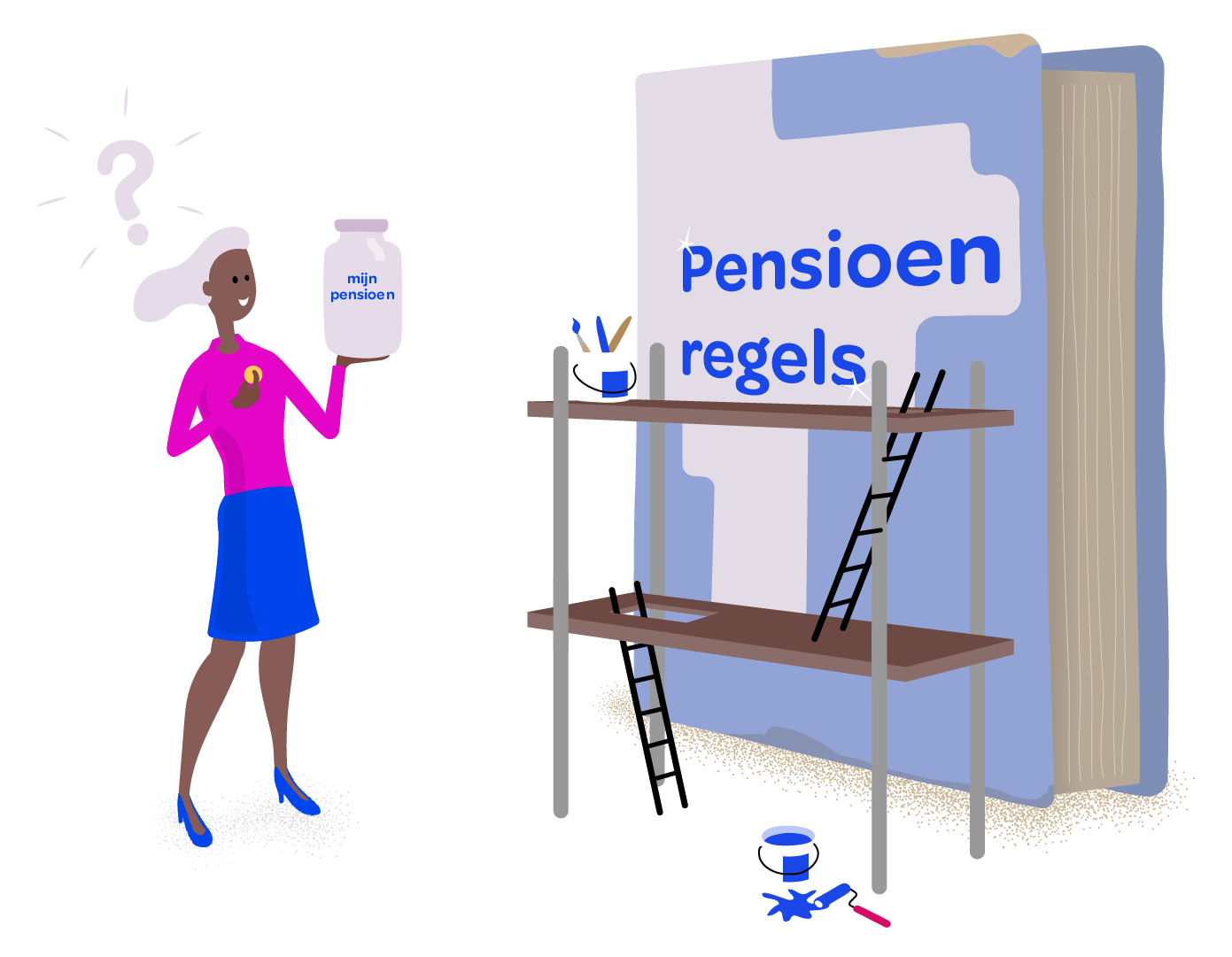 Aangewezen als ADR-instantie
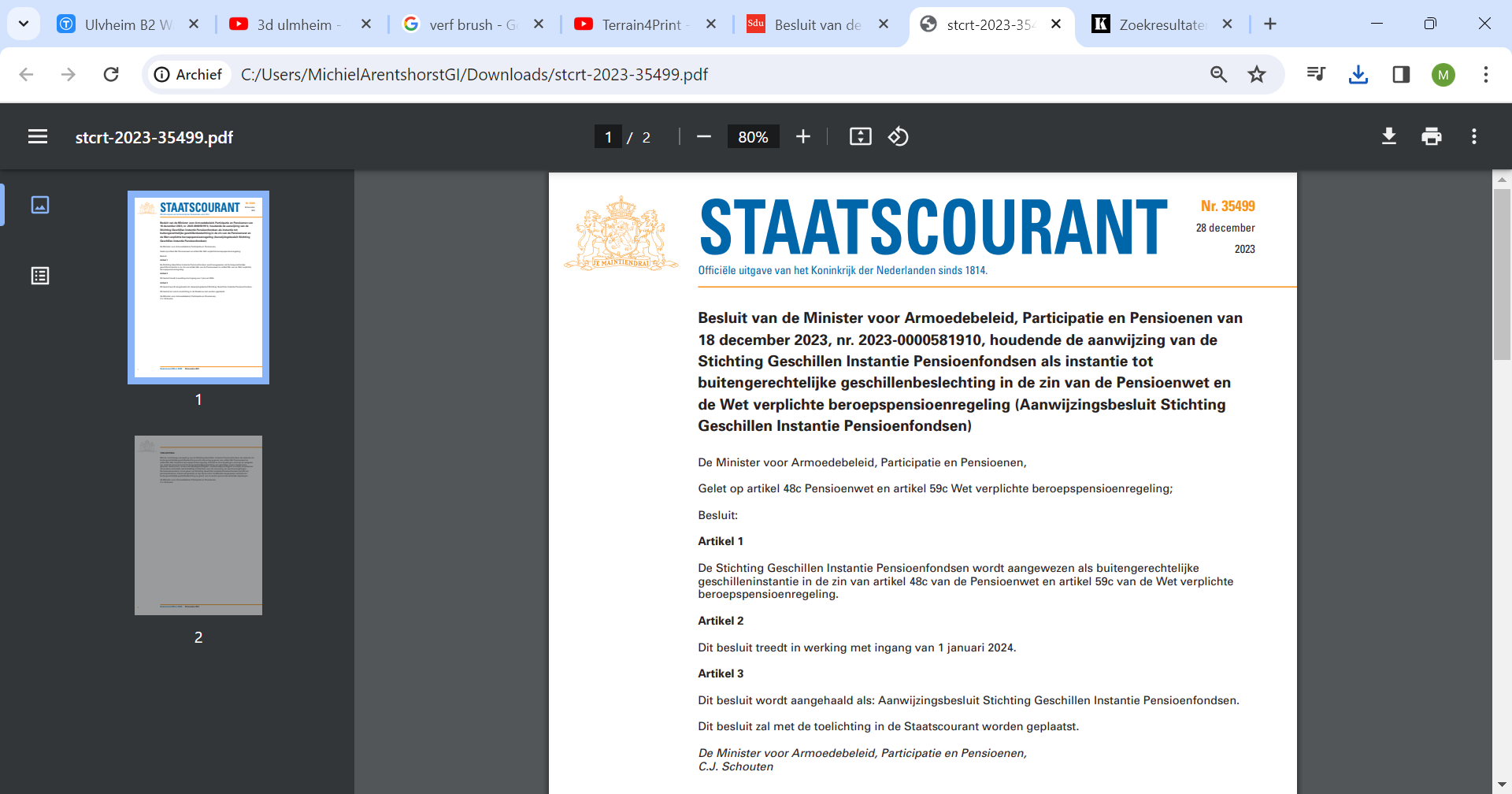 Werken vanuit waarden
Visie: als je een conflict hebt met je pensioenfonds kan een onafhankelijke geschilleninstantie uitkomst bieden. GIP zet daarbij in op bemiddeling. Lukt bemiddeling niet? Of sta je niet open voor bemiddeling? Dan is beslechting ook mogelijk. 
Missie: GIP is er voor iedereen die een pensioen heeft bij een pensioenfonds en met dit fonds een geschil heeft.Pay-off: Samen naar een oplossing.
Trechter model
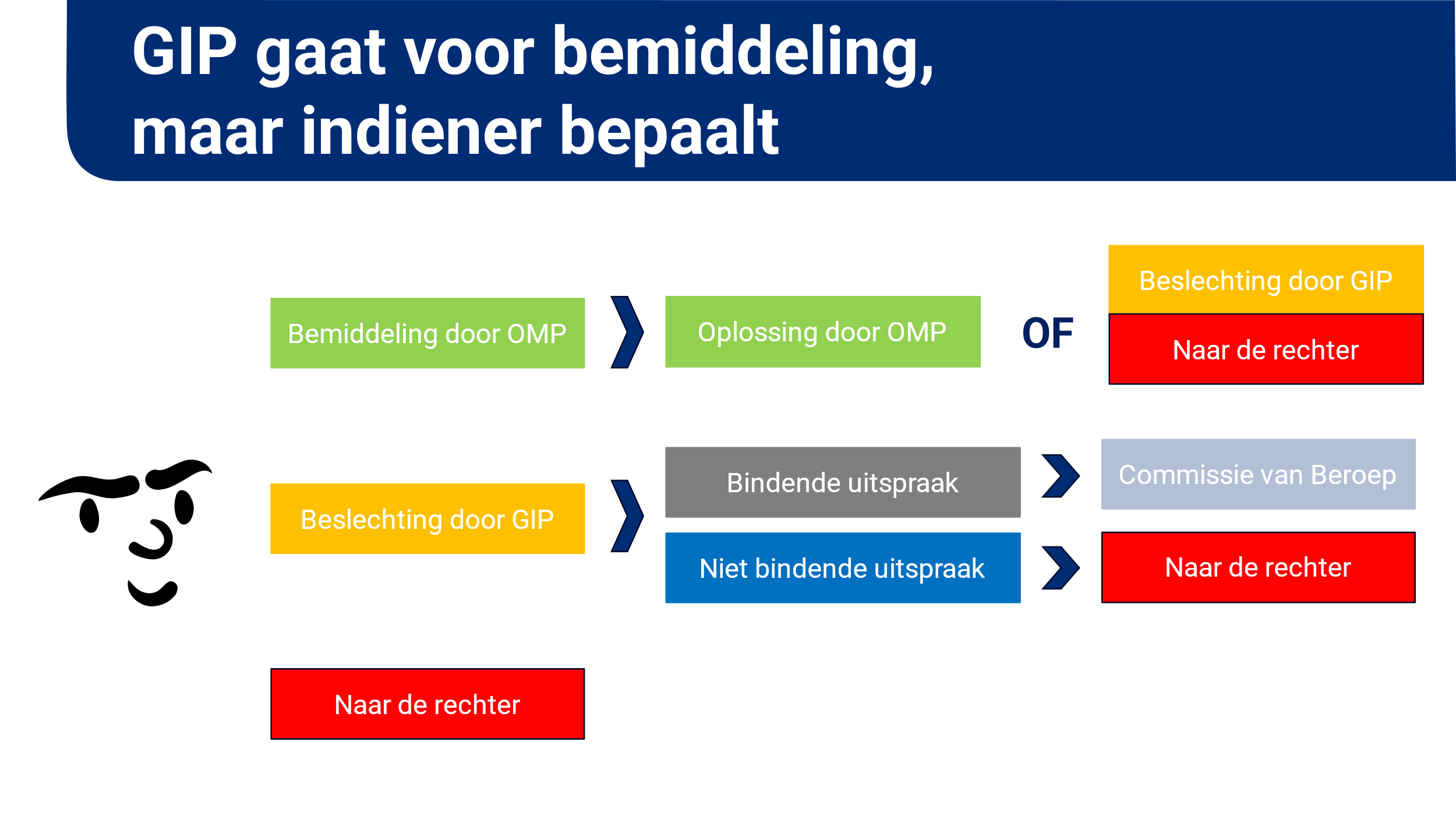 Organigram GIP
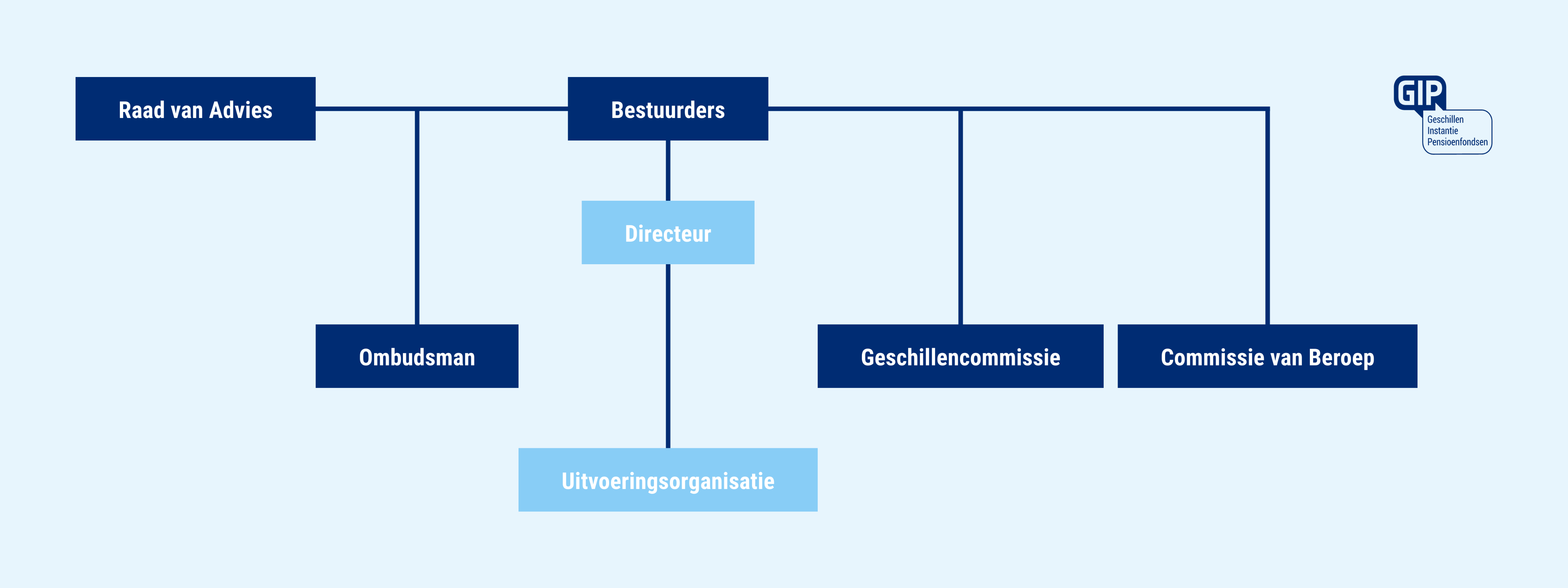 Hoeveel klachten in de toekomst?
Van regeling A naar B
Invaren
Dekkingsgraad bij invaren

Groei
500 klachten per jaar 
voorlopig aanname
Scope: uitsluitend nog pensioenfondsen
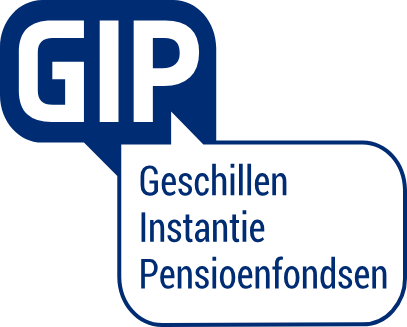 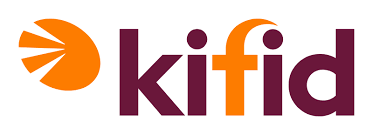 Voor levensverzekeraars & PPI’s
Regelmatig onderlinge inhoudelijke afstemming om divergentie te voorkomen
Klacht definitie
Was	: “Iedere uiting van ongenoegen”Nu	: Geschillen die gaan over de uitvoering of toepassing 	  van het pensioenreglement. Inclusief uitvoering 	  implementatieplan en uitvoering invaarbesluit.	GIP gaat niet over:
De inhoud van de pensioenovereenkomst & pensioenreglement
Besluiten van algemene strekking door het pensioenfonds
Verplichte deelname aan het pensioenfonds
Klachten die uitsluitend gaan over wijze van bejegening
Geschillen bij rechter of andere geschilleninstantie
Kijken door verschillende brillen/
vanuit meerdere hoeken
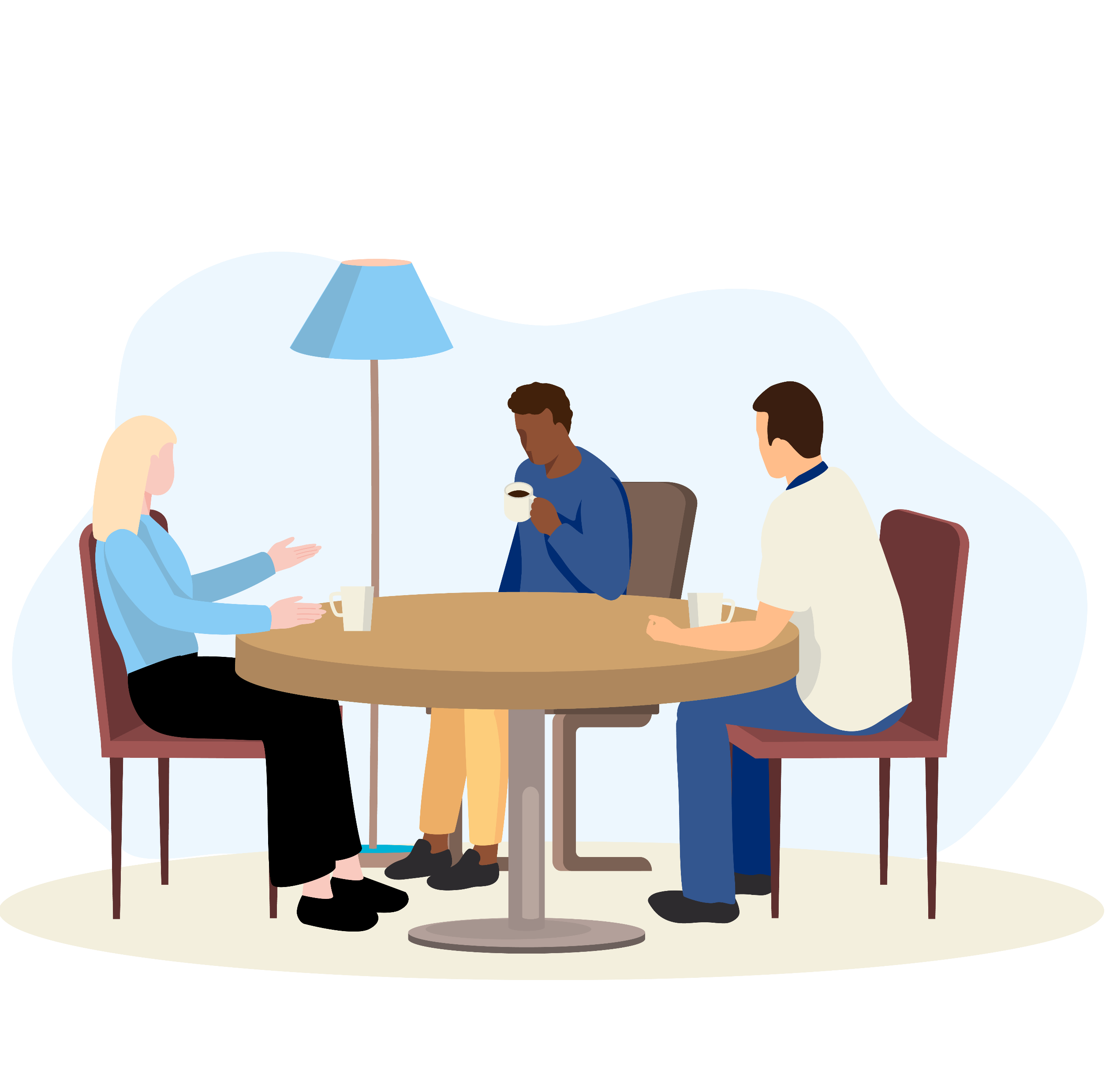 Eerst interne klachten procedure pensioenfonds doorlopen
Let op kortere termijnen
10/12 weken
Voorkomen dat mensen tussen wal en schip vallen

Vaak blijkt dat een niet-juridische oplossing net zo goed een oplossing is.

Ook maatschappelijke bril
“Redelijkheid & billijkheid” 
Beide partijen moeten akkoord gaan
Weg naar Geschillencommissie staat altijd open
Voorbeeld zaken
Arbeidsongeschikte geen PVA door wisseling van bedrijfstak
BPF B vindt dat onderneming X  onder  haar werkingssfeer valt
Onderneming X valt nu onder BPF A
Onderneming X geeft aan dat hij wel 2 zieke werknemers heeft
Pensioen gaat over van BPF A naar B
Werknemer komt in de WIA
BPF B weigert PVA omdat deze geen inloopt dekt
BPF A weigert PVA omdat deze geen uitloop dekt
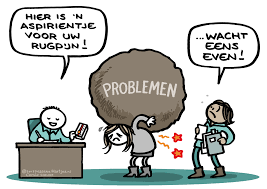 Casus partner pensioen
Pensioenreglement: gehuwd voor uitdiensttreding
Communicatie pensioenfonds
Voorwaarde gemeld op pensioenopgave 1995
Fonds heeft geen pensioenopgave meer klager (normaal wel)
Deelnemer at al in bijzonder positie voor uitdiensttreding
Deelnemer in 1996 uit dienst
Deelnemer huwt in 2001
Deelnemer gaat in 2009 met pensioen
Pensioenopgaven met partnerpensioen van € 1663
Op betaalspecificaties van 2011 tot en met 2016 staat ook een later partnerpensioen.
UPO 2018 hoogte partner pensioen +  naam en geboortedatum
UPO 2019 en 2021 niet meer te vinden over P.P. (ook geen nul)
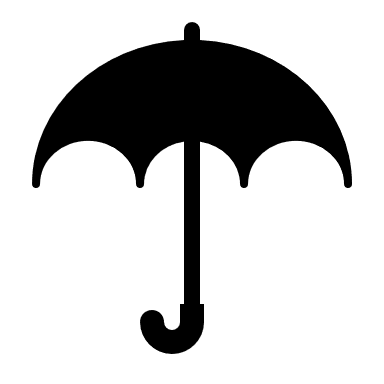 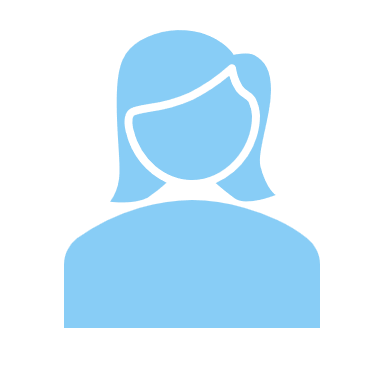 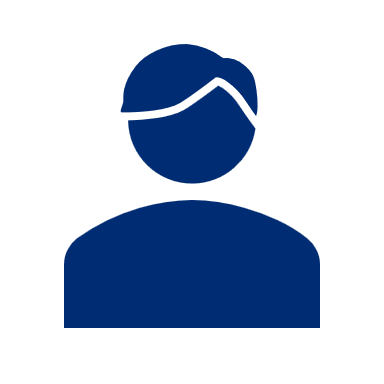 Pensioen versus (financieel) product
Bijvoorbeeld Wet Financieel Toezicht
Zorgplichten 
Rechtstreeks individueel  contract
Dienstverlener
consument
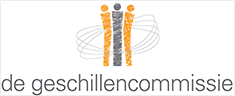 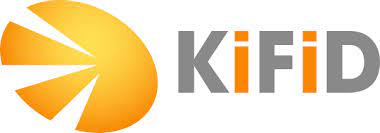 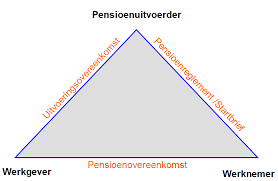 PW of WTP – zwakkere positie
redelijkheid & billijkheid
Deelnemer
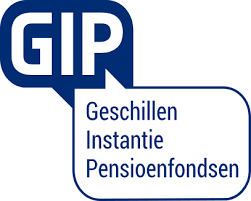 Uitvoerder heeft sterke juridische positie
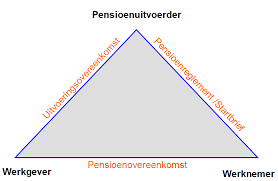 Geen individuele overeenkomst
Intenties zitten in driehoek 
UPO etc. communicatie is geen rechtshandeling maar een mededeling
Deelnemer mag hier niet op vertrouwen
Gesteund door rechterlijke uitspraken
Onrechtmatige daad is hoge drempel voor vergoeding
Vrijbrief voor slechte informatievoorziening
(Langdurige) foute /zeer gebrekkige Communicatie
Pensioenfonds zegt sorry
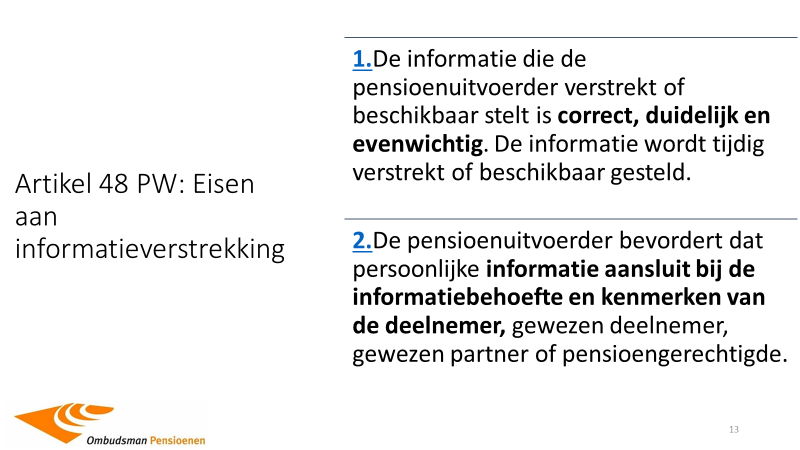 28
Pensioenuitvoerder overtreedt wel de wet….
Artikel 48 PW
Correct
Duidelijk
Evenwichtig
Tijdig
Sluit aan bij informatiebehoefte deelnemer
Sluit aan bij kenmerken deelnemer
Wetgever heeft hier geen sancties bijgezet

Wettelijk voorgeschreven UPO modellen niet nageleefd
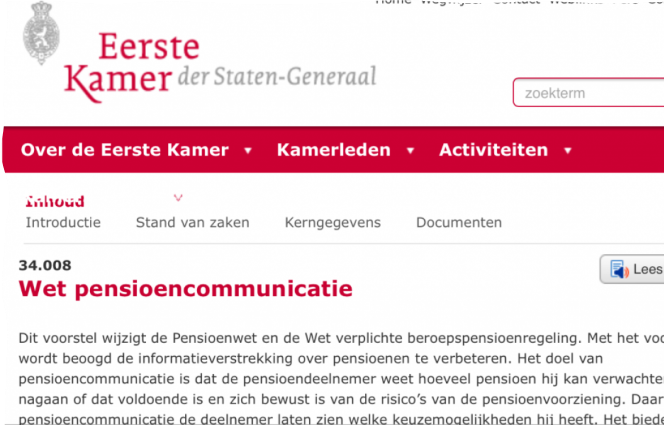 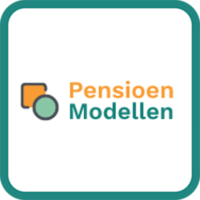 Kan ook anders.., voorbeeld verzekeraar
Partner pensioen gecommuniceerd
Samenwonend
Advies in het huwelijk te treden
Uitvoerder biedt coulance bedrag aan
Na bemiddeling OP bedrag omhoog
Klager blijkt opeens terminaal ziek
Uitvoerder besluit alsnog tot uitkering PP over te gaan
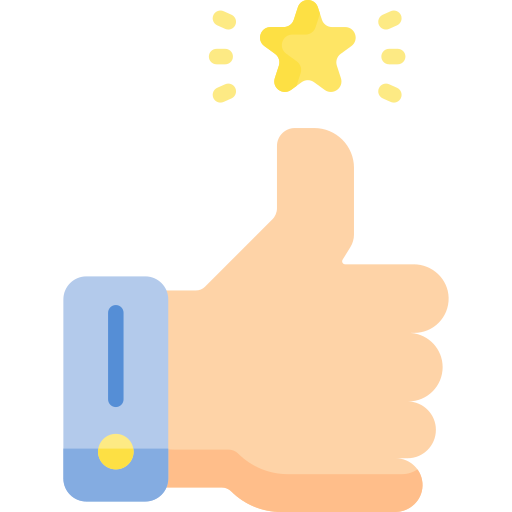 Menselijke Maat
Recht is niet altijd rechtvaardig

Toeslagbeleid
Overheidsbeleid
Rechterlijke macht
Pensioenfondsen
Reglement is bepalend 
Hardheidsclausule
Precedent werking
Te juridische blik
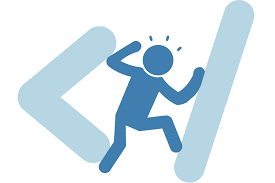 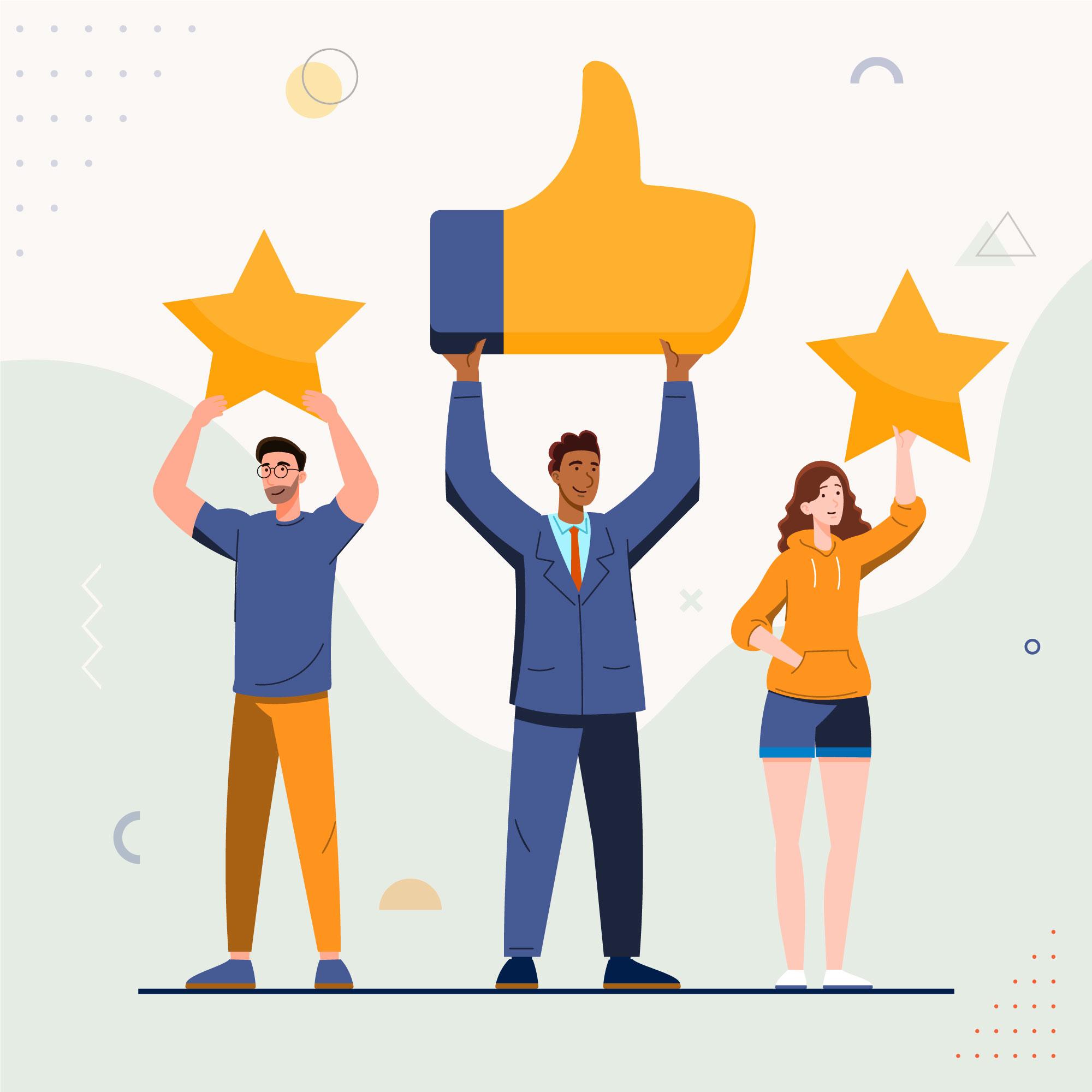 Strikt juridisch beredeneren
Best practice
Groot verschil in menselijke maat
Coulance beleid
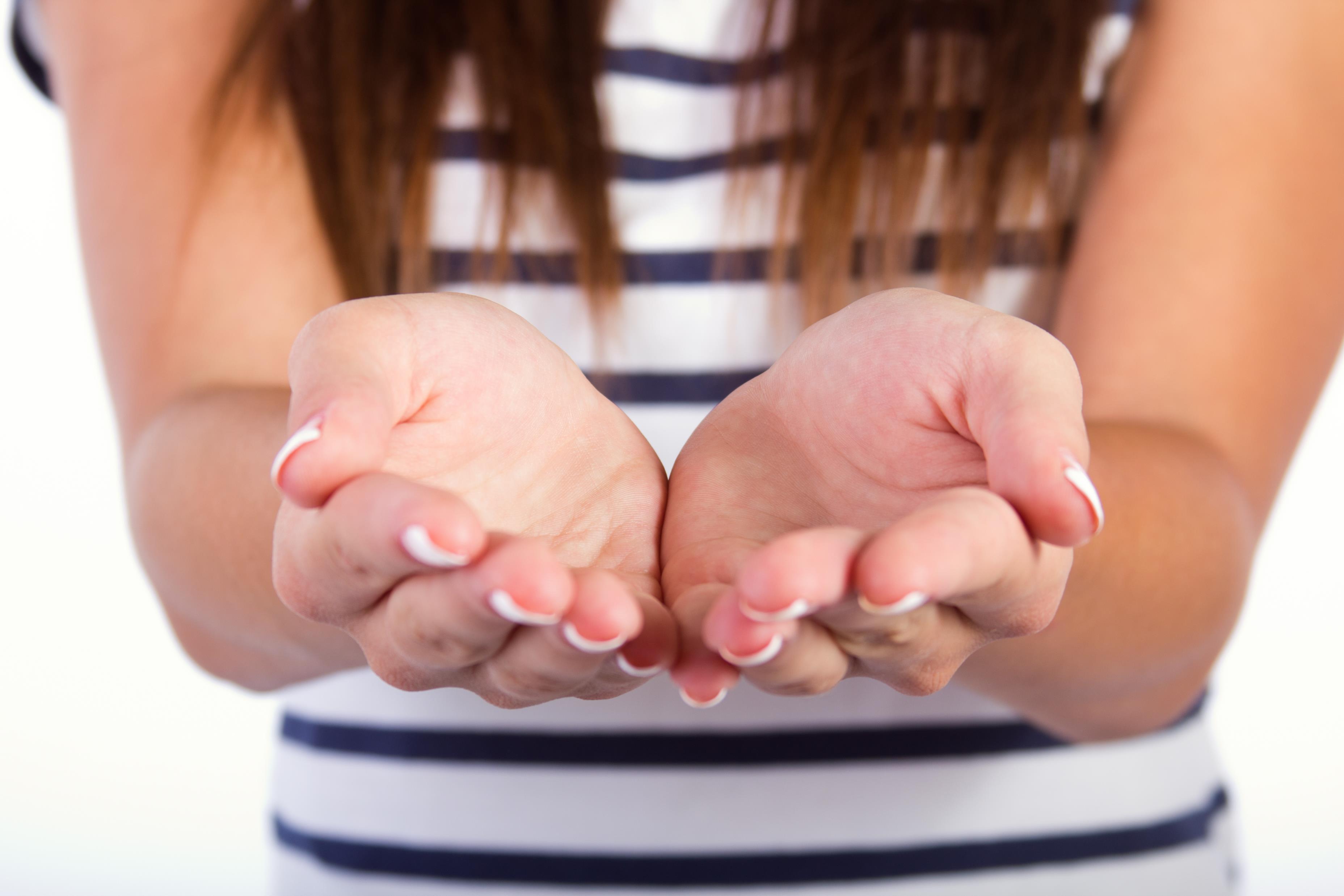 Niets doen is te veel “zwart –wit” denken
Redelijkheid en billijkheid
Afhankelijk van mate schrijnendheid 
Schade aan pensioen/financiële planning
Veel onbegrip bij deelnemer
Slecht voor imago uitvoerder en de pensioensector

Nemen van verantwoordelijkheid voor fouten
Erkenning klager
Toch geen partnerpensioen 
Wel jarenlang gecommuniceerd
Pensioenuitvoerder B

Uitvoerder biedt coulance bedrag aan
Na bemiddeling bedrag omhoog
Klager blijkt opeens terminaal ziek
Uitvoerder besluit alsnog tot uitkering PP over te gaan
Pensioenuitvoerder A
Lang in ontkenningsfeer
Er is nog geen schade
Reglement bepalend
Klager heeft nauwelijks nog handelingsperspectief
Wat kan er beter in de sector?
Enkele lessen
Menselijke maat
Voorkomen van spijtoptanten
Nabestaanden pensioen aankopen bij pensioeningang

Datakwaliteit
Bijvoorbeeld niet verwerkte scheidingen
Voorwaardelijke elementen in de regeling
Factoren
Pensioenfondsen moeten niet naar elkaar wijzen
085 049 20 30
www.geschilleninstantiepensioenfondsen.nl
info@gipcontact.nl
Discussie & vragen